VI Jornada sobre Neumopatías Intersticiales
30 de junio de 2.023
¿Cuándo sospechar toxicidad farmacológica?
Isabel Gil
Farmacéutica
Servicio de Farmacia
CHGUV
EPID De Causa Conocida
Según su ETIOLOGÍA las EPID se desglosan en tres grupos:

1. Neumonías intersticiales idiopáticas

2. EPID primarias o asociadas a entidades clínicas no bien definidas.

3. De CAUSA CONOCIDA:
Asociadas a enfermedades del colágeno
Neumoconiosis
Inducidas por FÁRMACOS y radioterapia
Neumonitis por hipersensibilidad (alveolitis alérgicas extrínsecas)
Asociadas a enfermedades hereditarias
Hipercalciuria hipercalcémica
Neumofibromatosis (Sdr. Hermansky-Pudlak)
Asociadas a enfermedades inflamatorias intestinales
Reacción Adversa a Medicamentos (RAM)
“Cualquier respuesta nociva y no intencionada a un medicamento”

Epidemiología:
10% pacientes AMBULATORIOS
5-10% INGRESOS hospitalarios
10-20% paciente HOSPITALIZADO

Incidencia pacientes HOSPITALIZADOS FALLECIDOS por RAM: 7%

CUALQUIER TRASTORNO podría estar producido o desencadenado por un FÁRMACO.

DIAGNÓSTICO DIFERENCIAL: ANAMNESIS FARMACOLÓGICA COMPLETA.
Montané E, Santesmases J. Adverse drug reactions. Med Clin (Barc). 2020 Mar 13;154(5):178-184.
FICHA TÉCNICA AEMPS
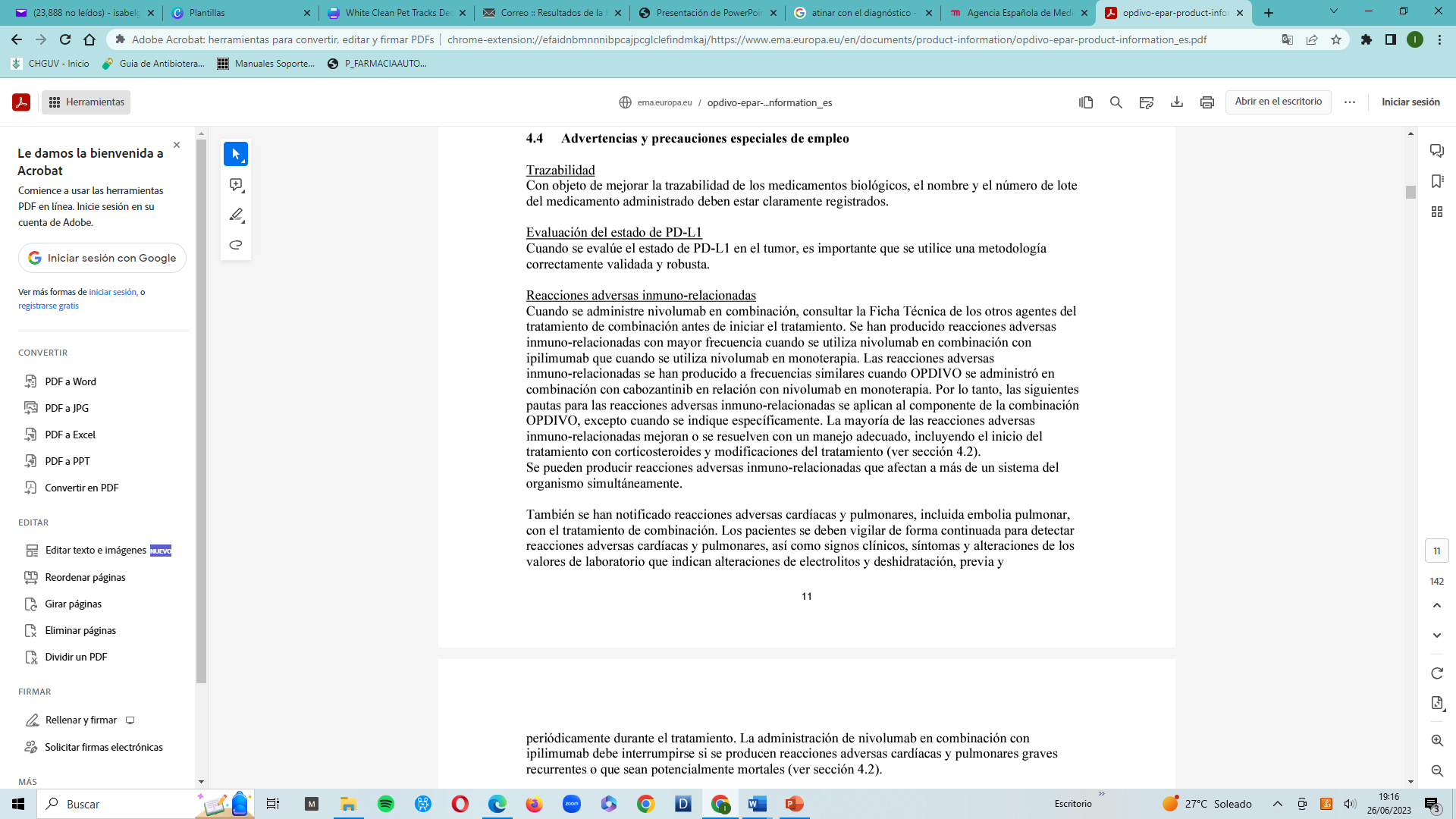 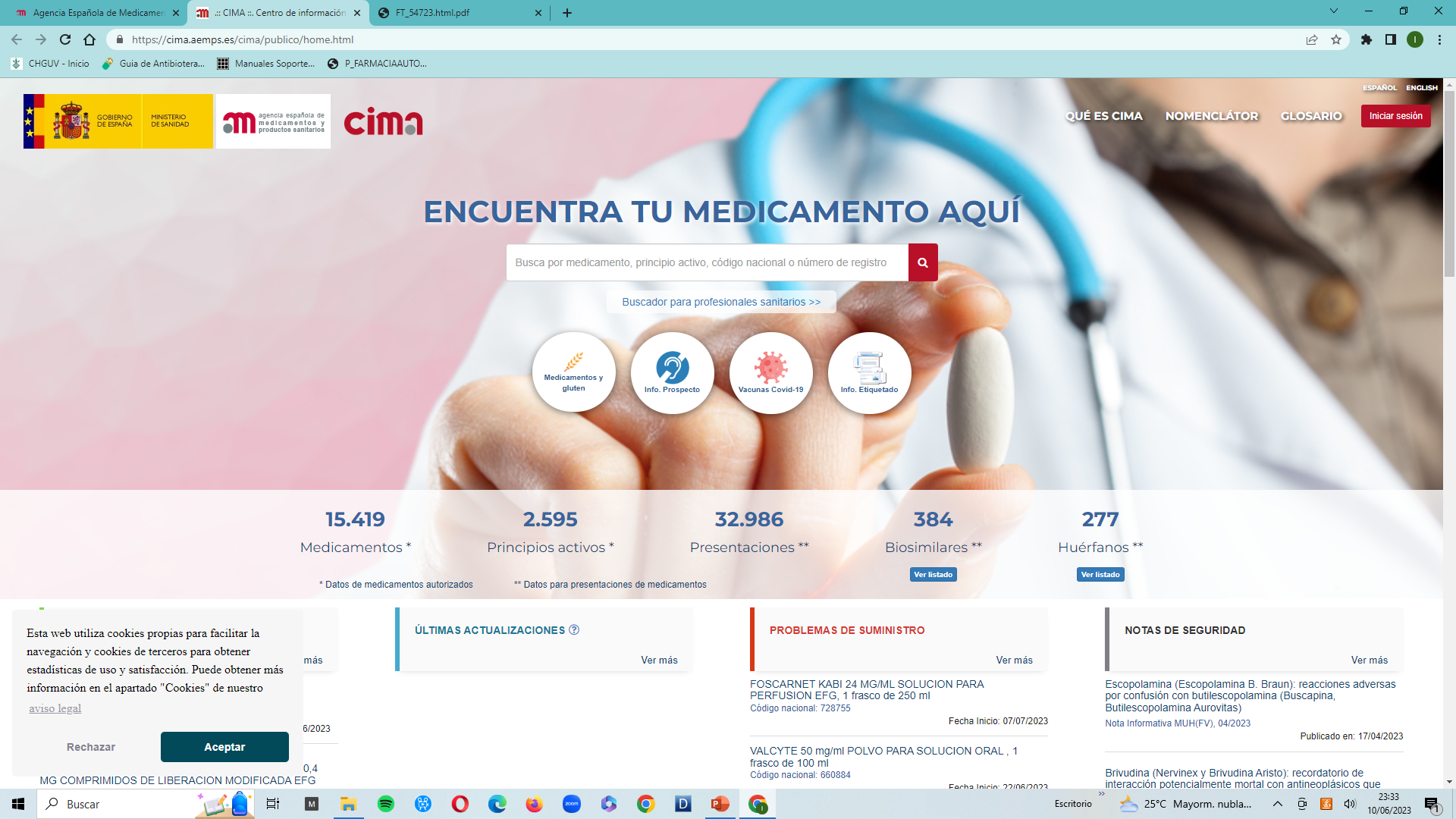 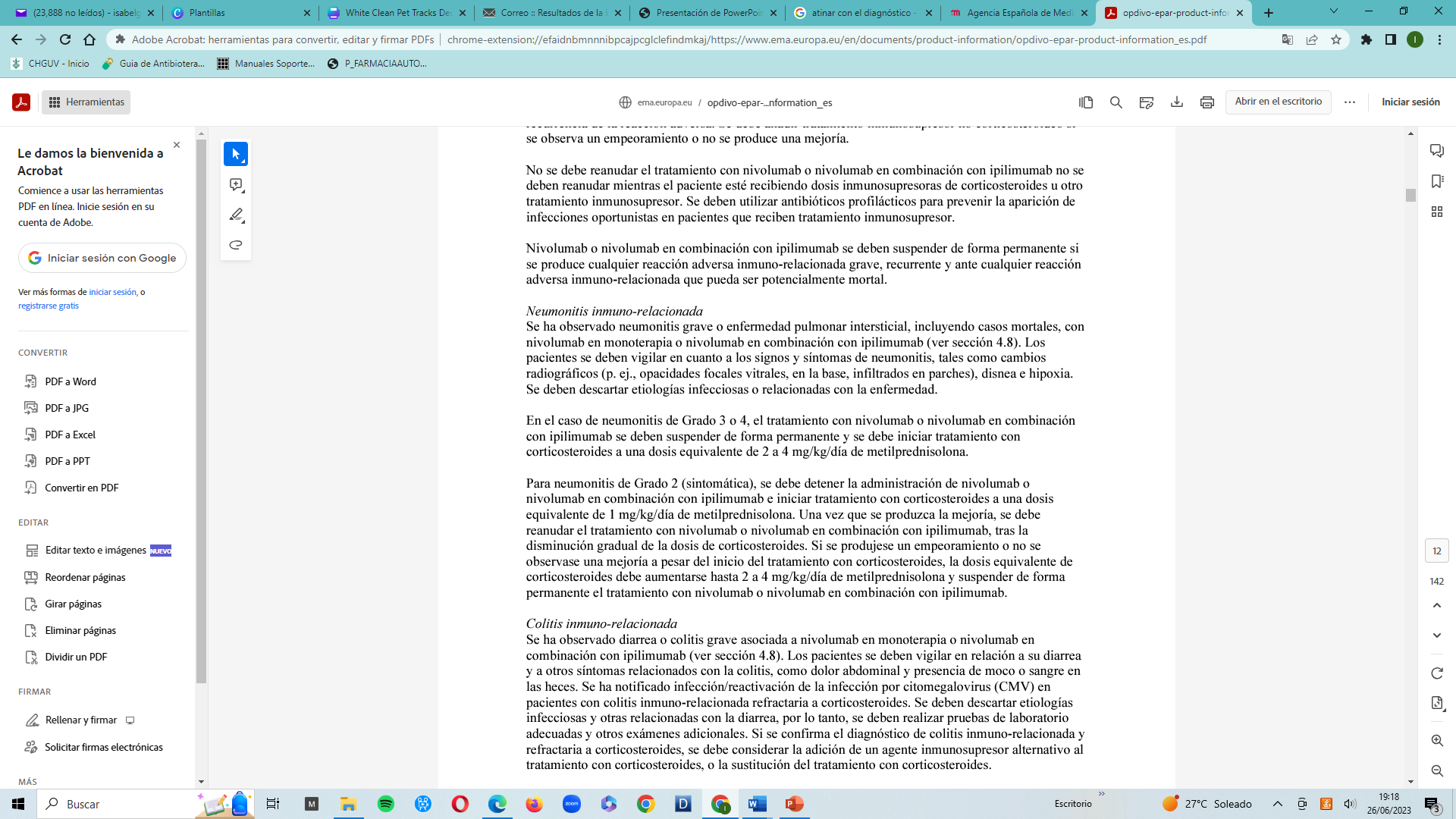 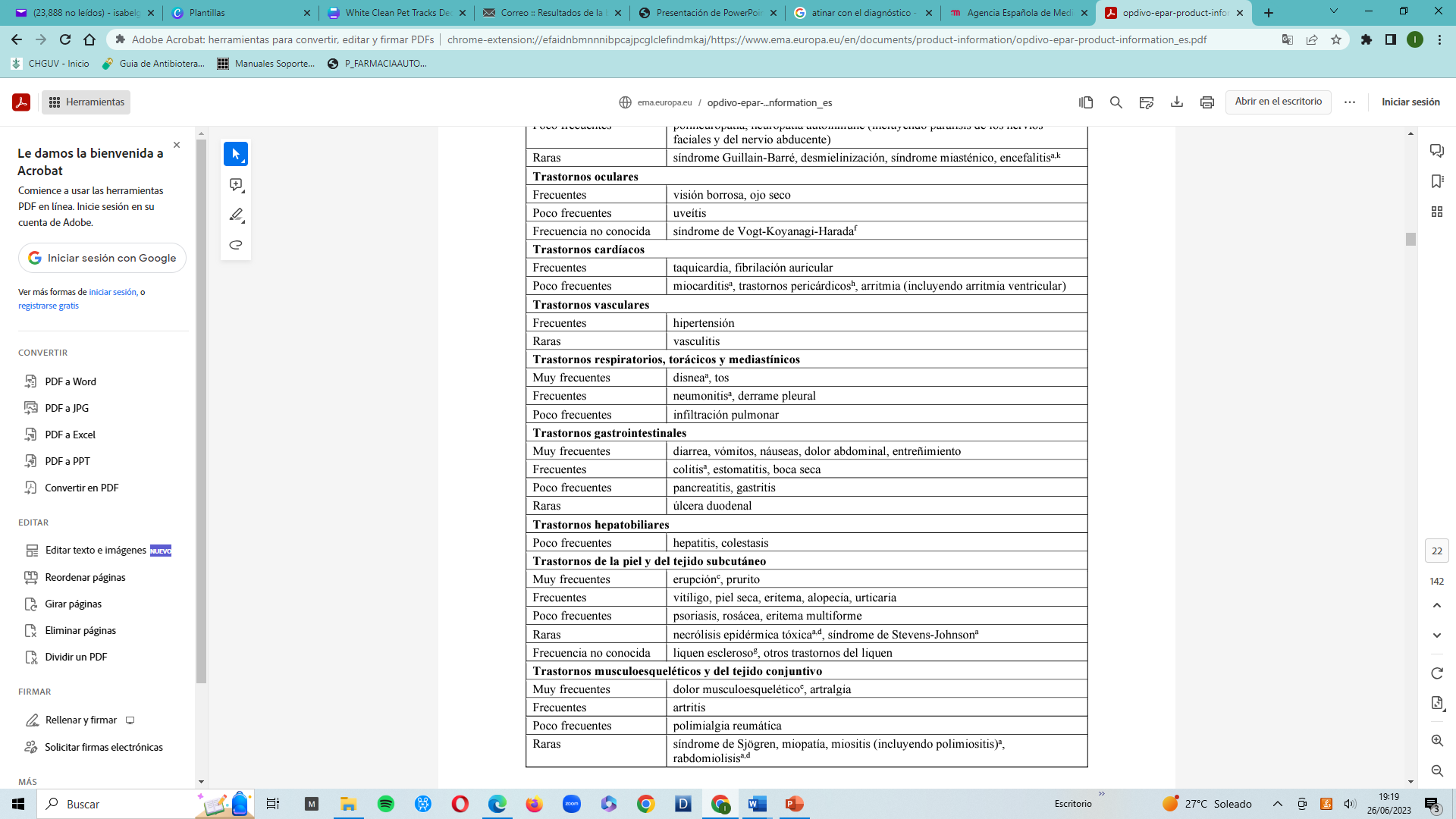 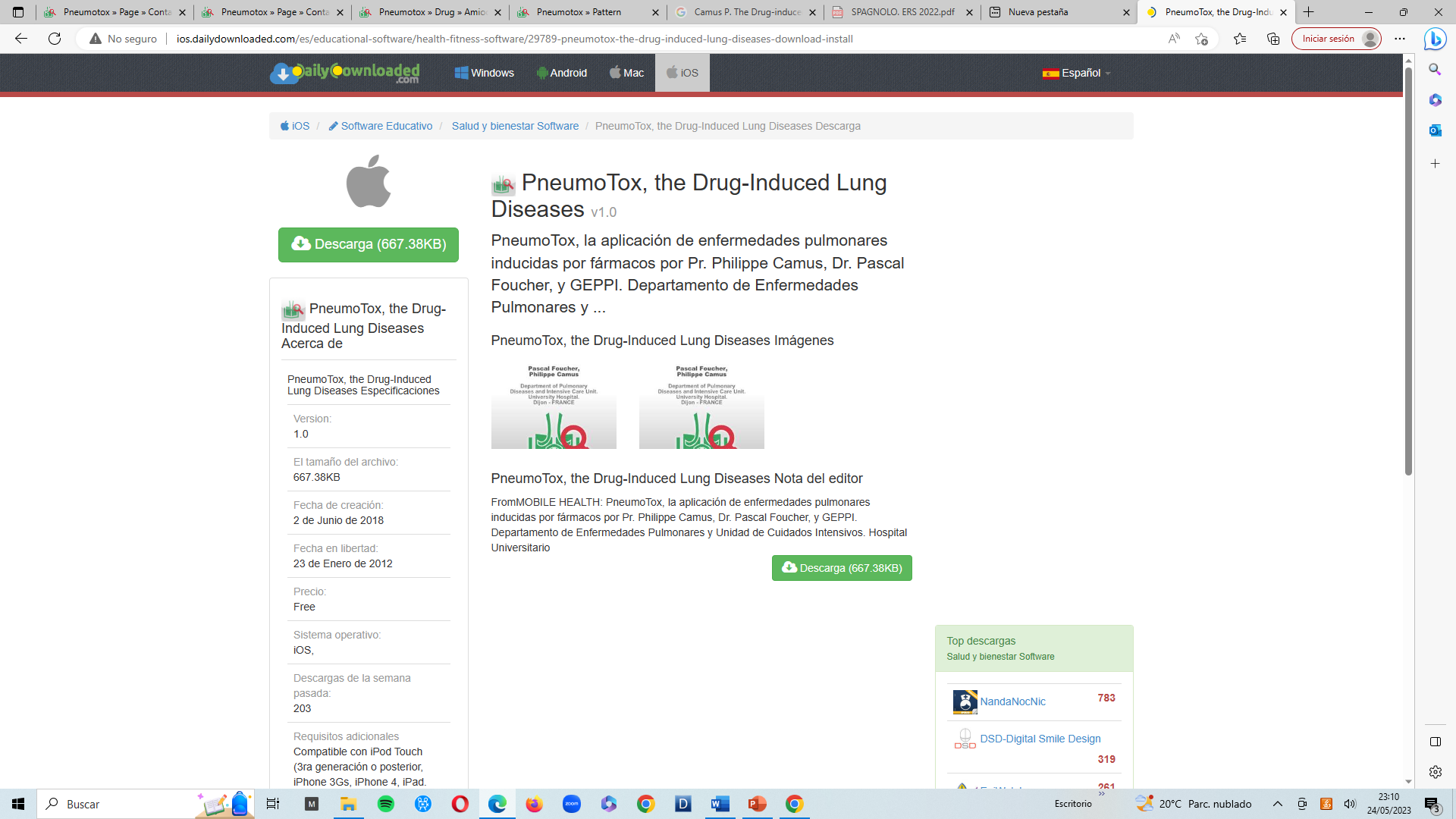 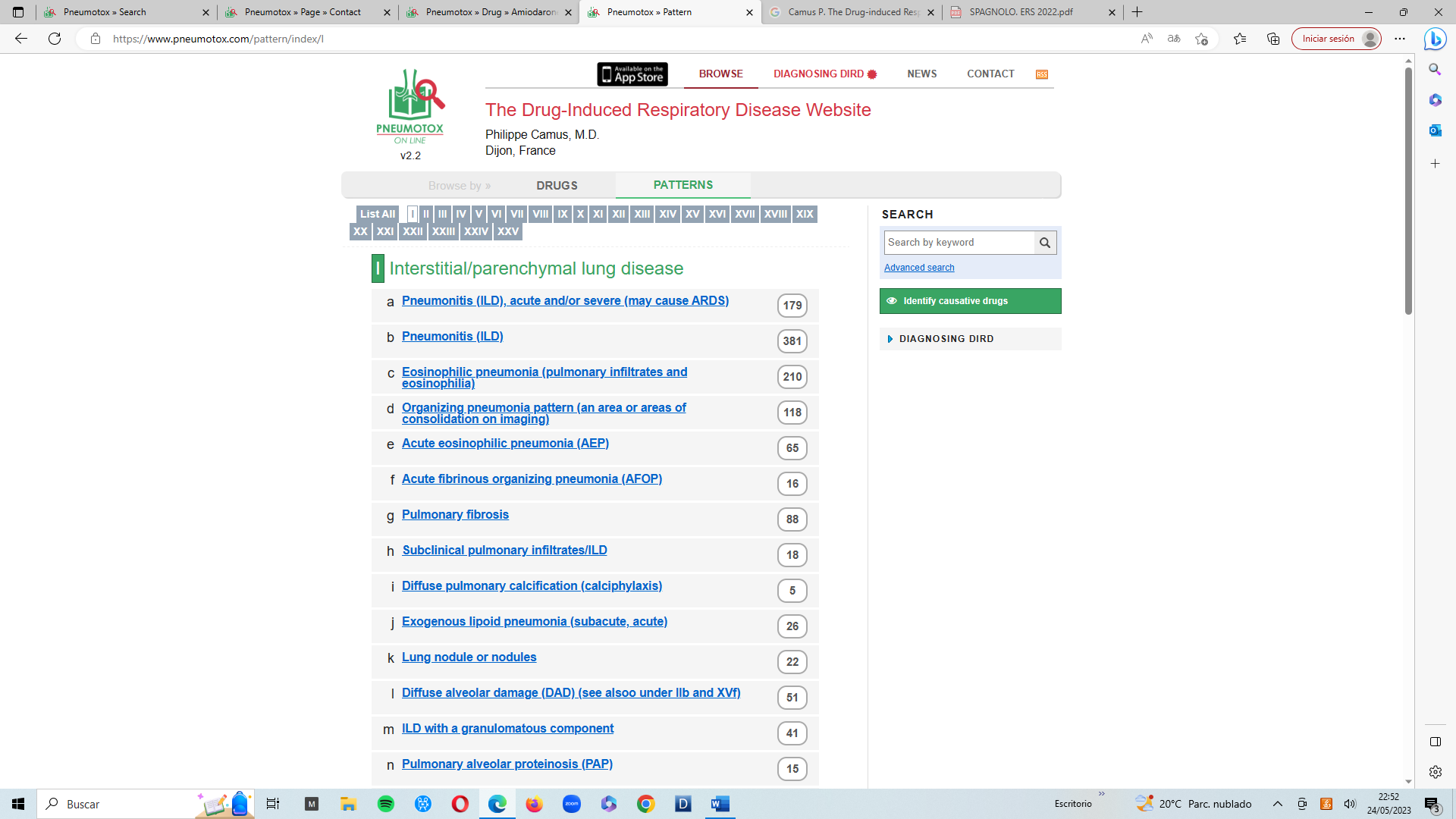 >35.000 referencias bibliográficas>1.500 fármacos RAM pulmonares>350 fármacos EPID
Sospecha diagnóstica de EPID
Manifestaciones clínicas: 
Disnea, tos seca, fiebre, pérdida de peso, sudor nocturno, dolor torácico.
Neumonitis aguda: eosinofilia periférica
Hemorragia pulmonar: insuficiencia respiratoria aguda, hemoptisis, anemia aguda.
Inducida por fármacos (subaguda, crónica o con empeoramiento subagudo de una enfermedad respiratoria de base): reducción de la capacidad de ejercicio, auscultación “similar a velcro”
Enfermedad avanzada: hipertensión pulmonar y disfunción del ventrículo derecho
Pruebas pulmonares: varia desde patrón obstructivo a restrictivo con deterior del intercambio de gases según la enfermedad histopatológica subyacente.

Hallazgo radiológico casual (vidrio deslustrado,…).
INESPECIFICIDAD
DIAGNÓSTICO MULTIDISCIPLINAR
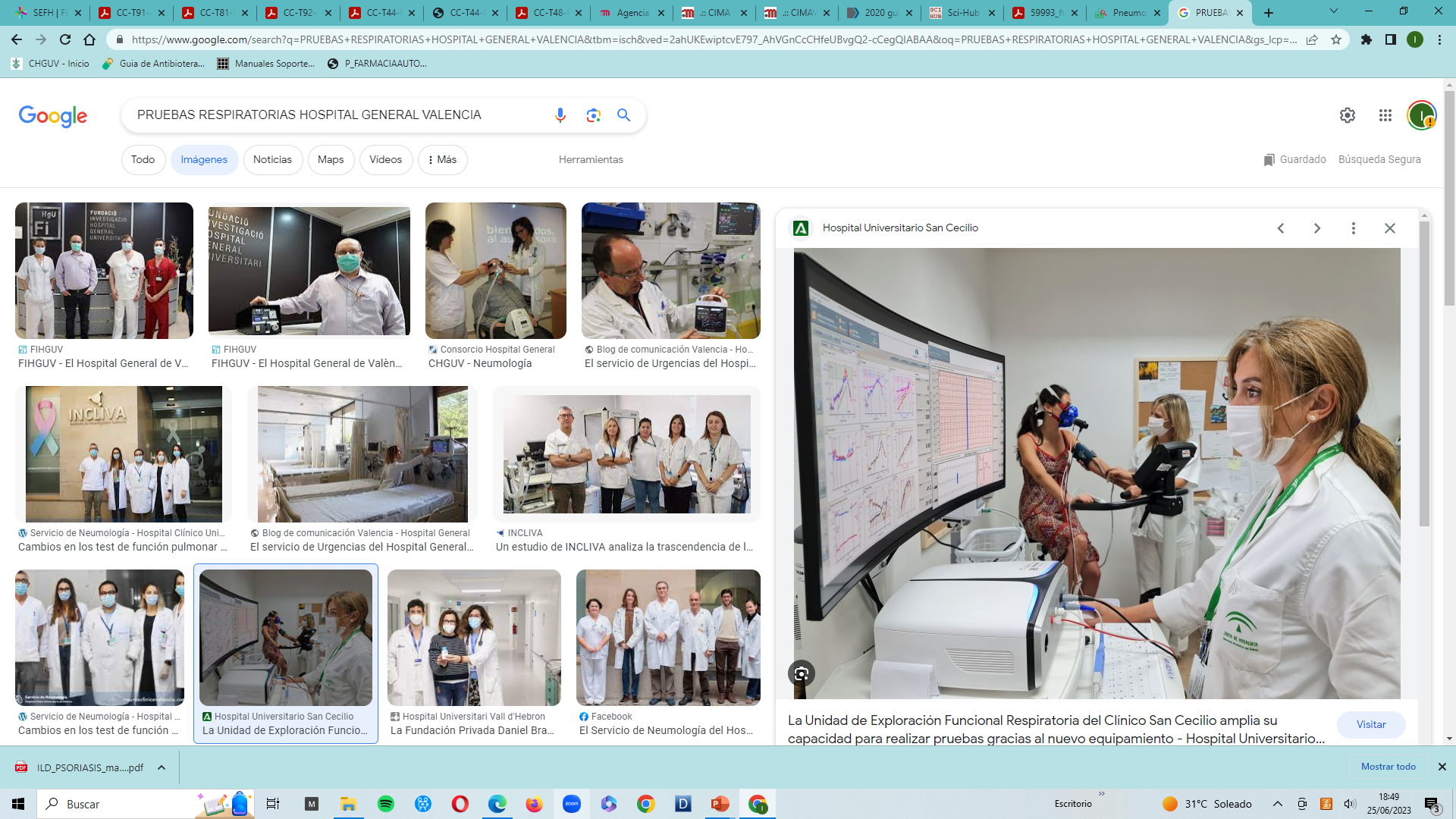 ANAMNESIS FARMACOLÓGICA COMPLETA
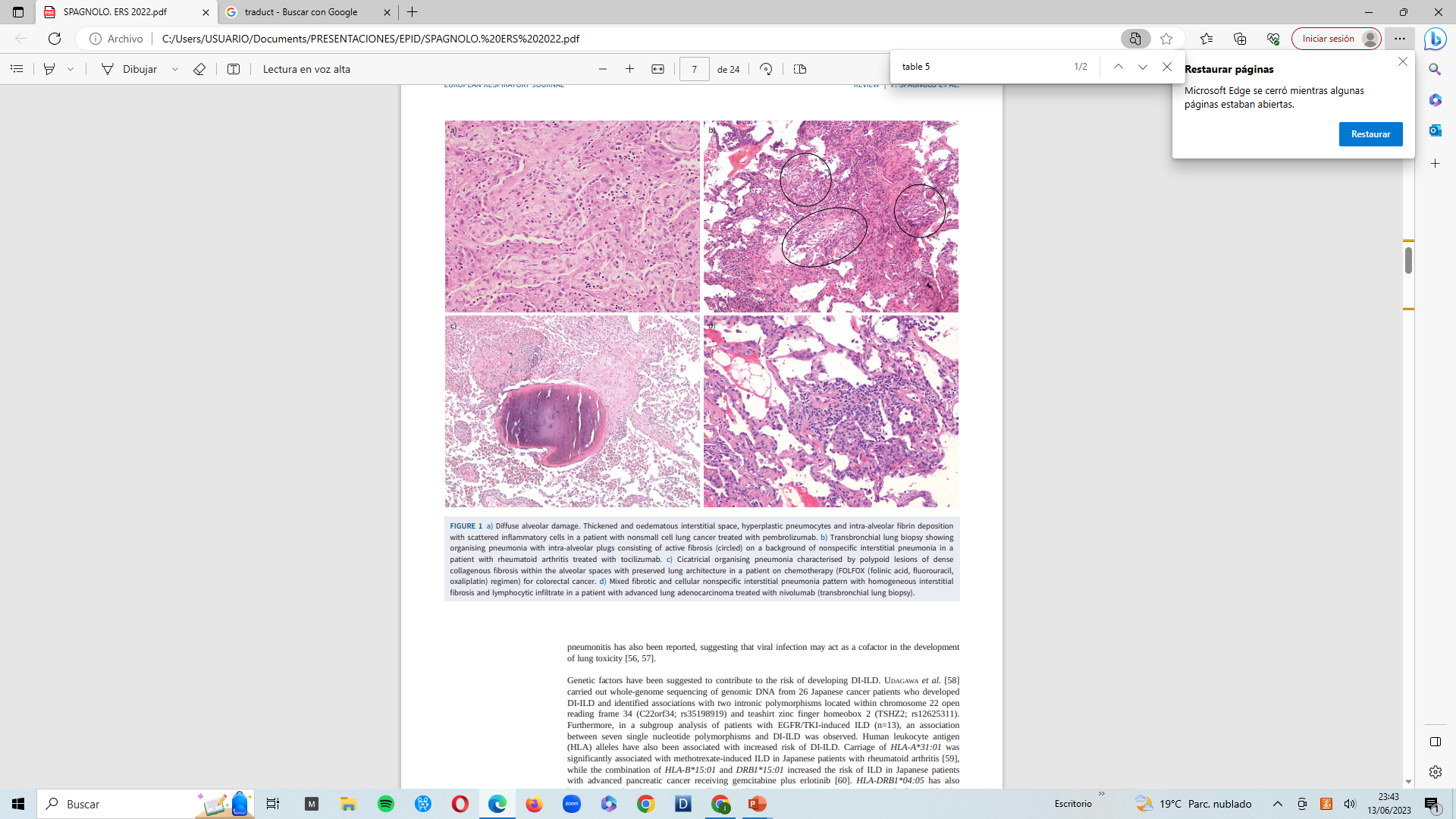 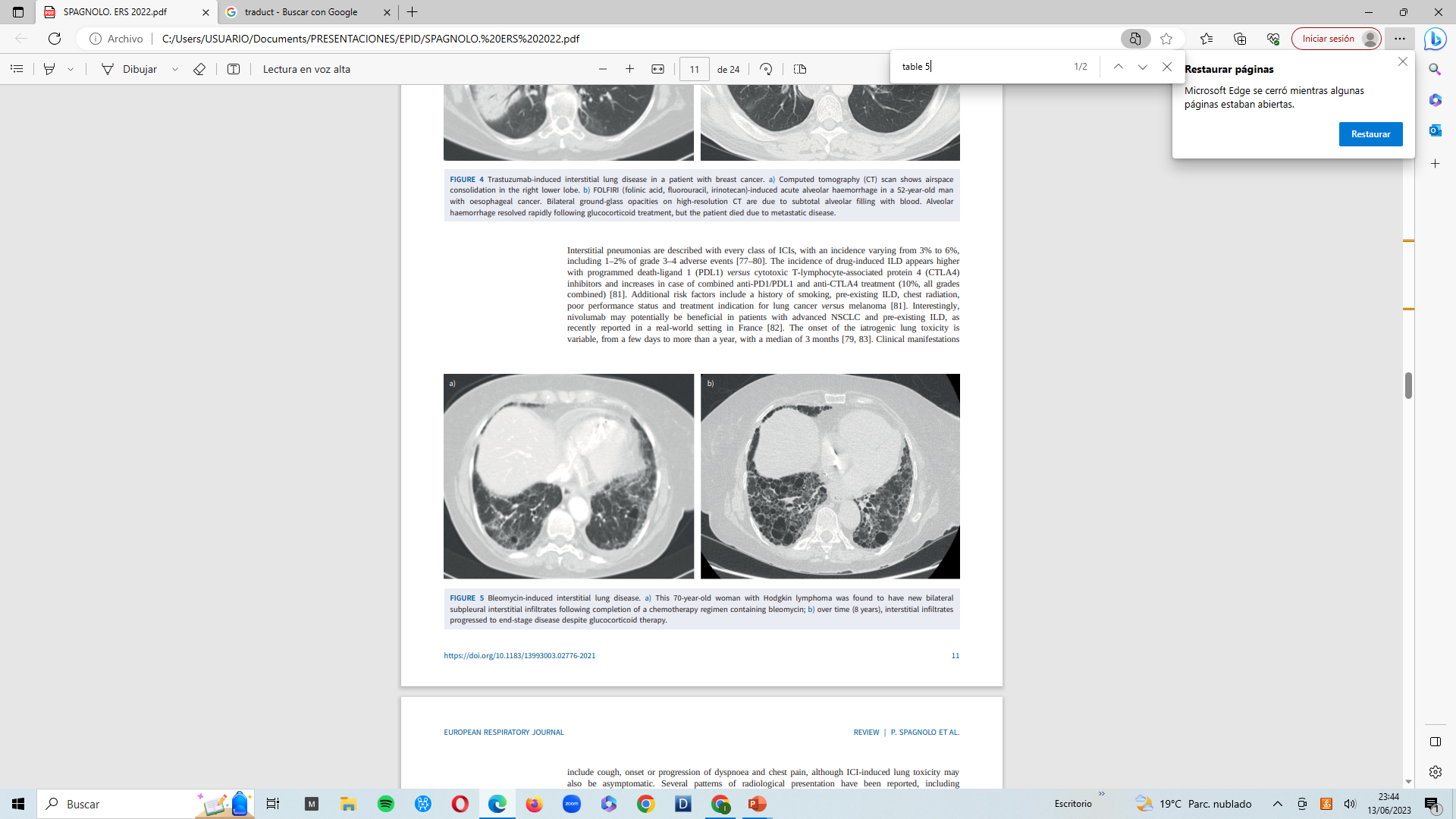 DIAGNÓSTICO POR EXCLUSIÓN
Infección pulmonar.
Daño cardiaco.
Cáncer de pulmón.
Metástasis pulmonares.
Enfermedad pulmonar preexistente o coexistente.
Otros fármacos/sustancias neumotóxicos.
Enfermedades del tejido conectivo.
Radioterapia previa o concomitante.
CHECK-LIST para el DIAGNÓSTICO DE EPID INDUCIDA POR FÁRMACOS
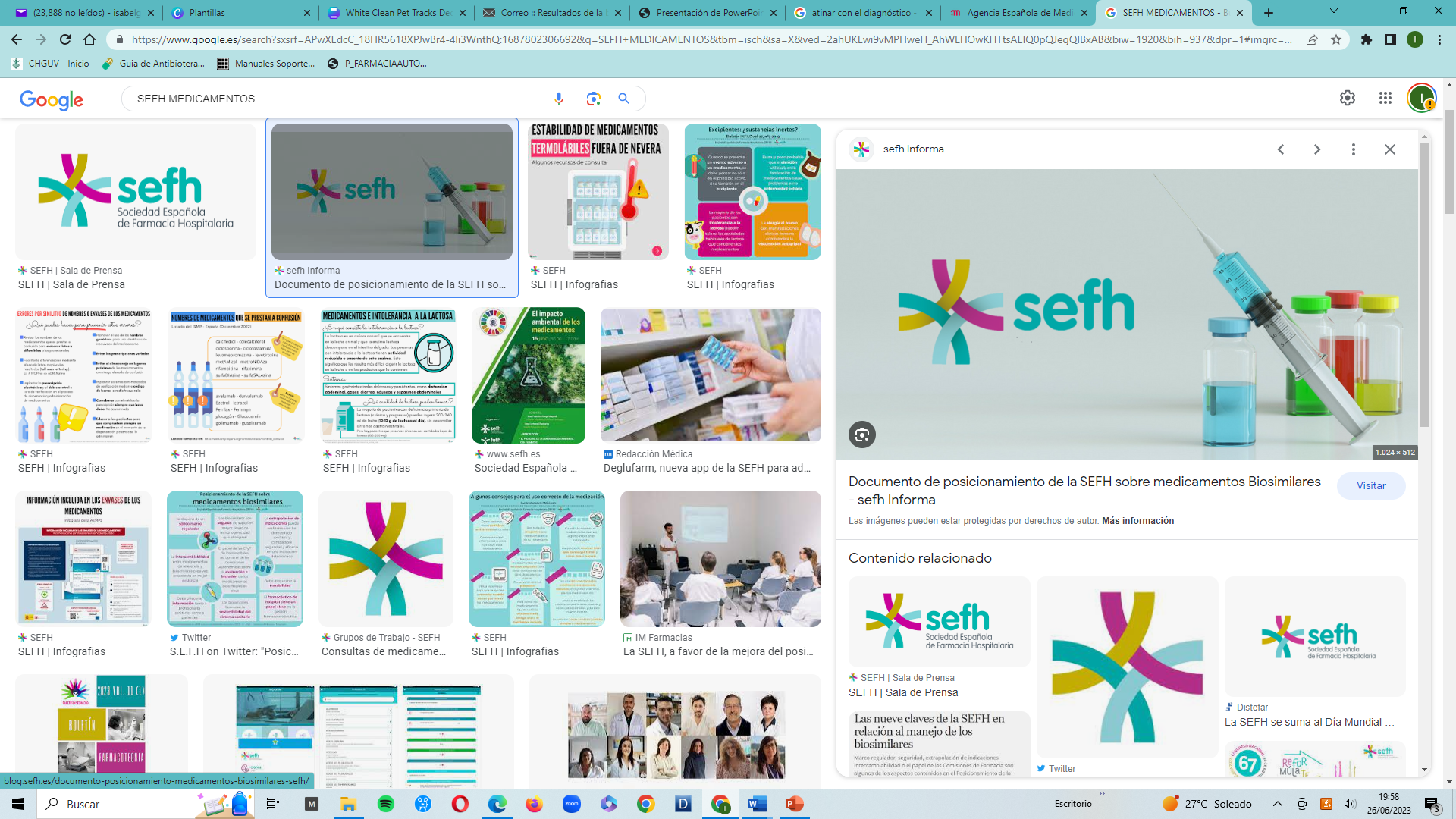 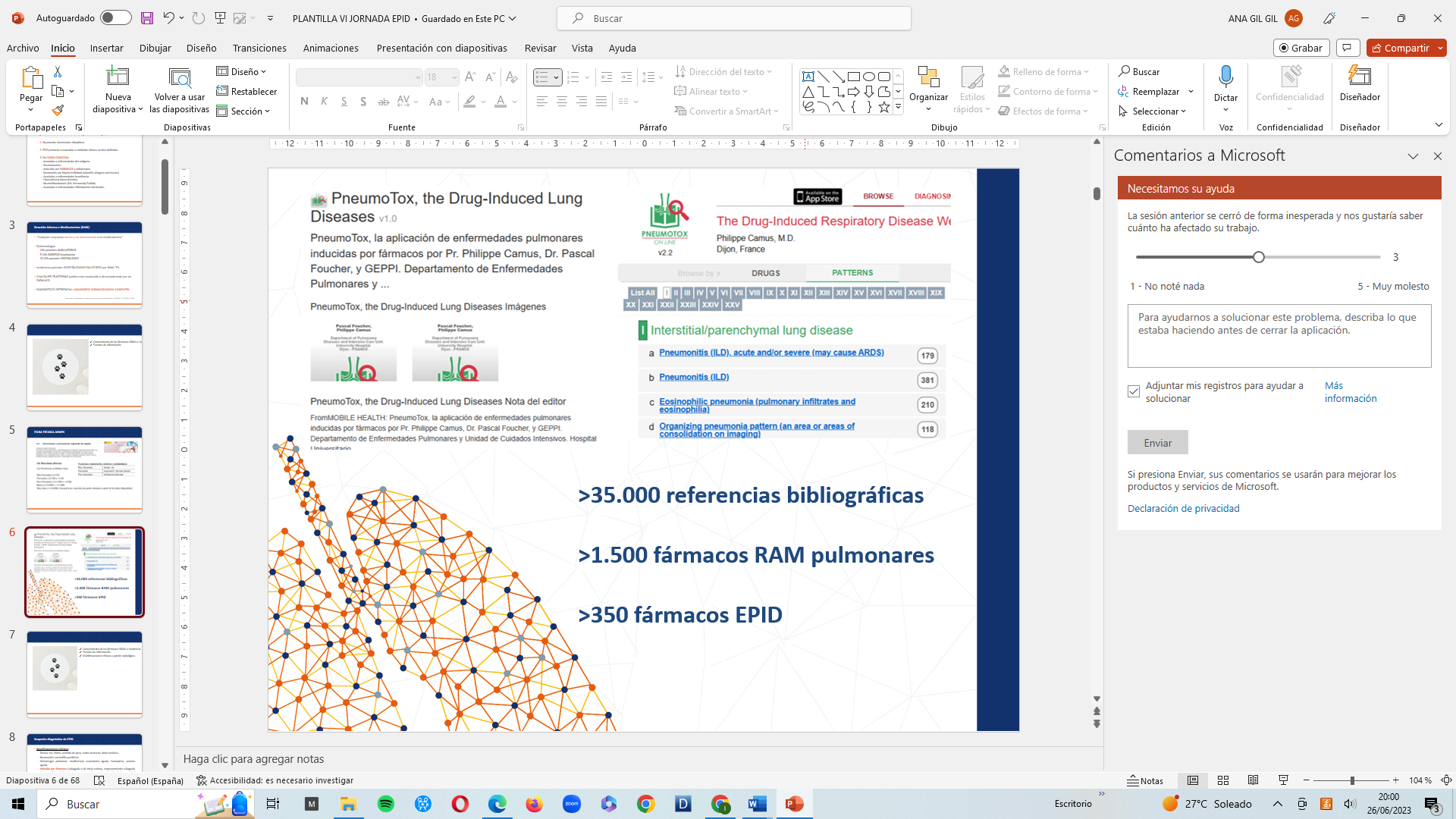 ANAMNESIS
 FARMACOLÓGICA
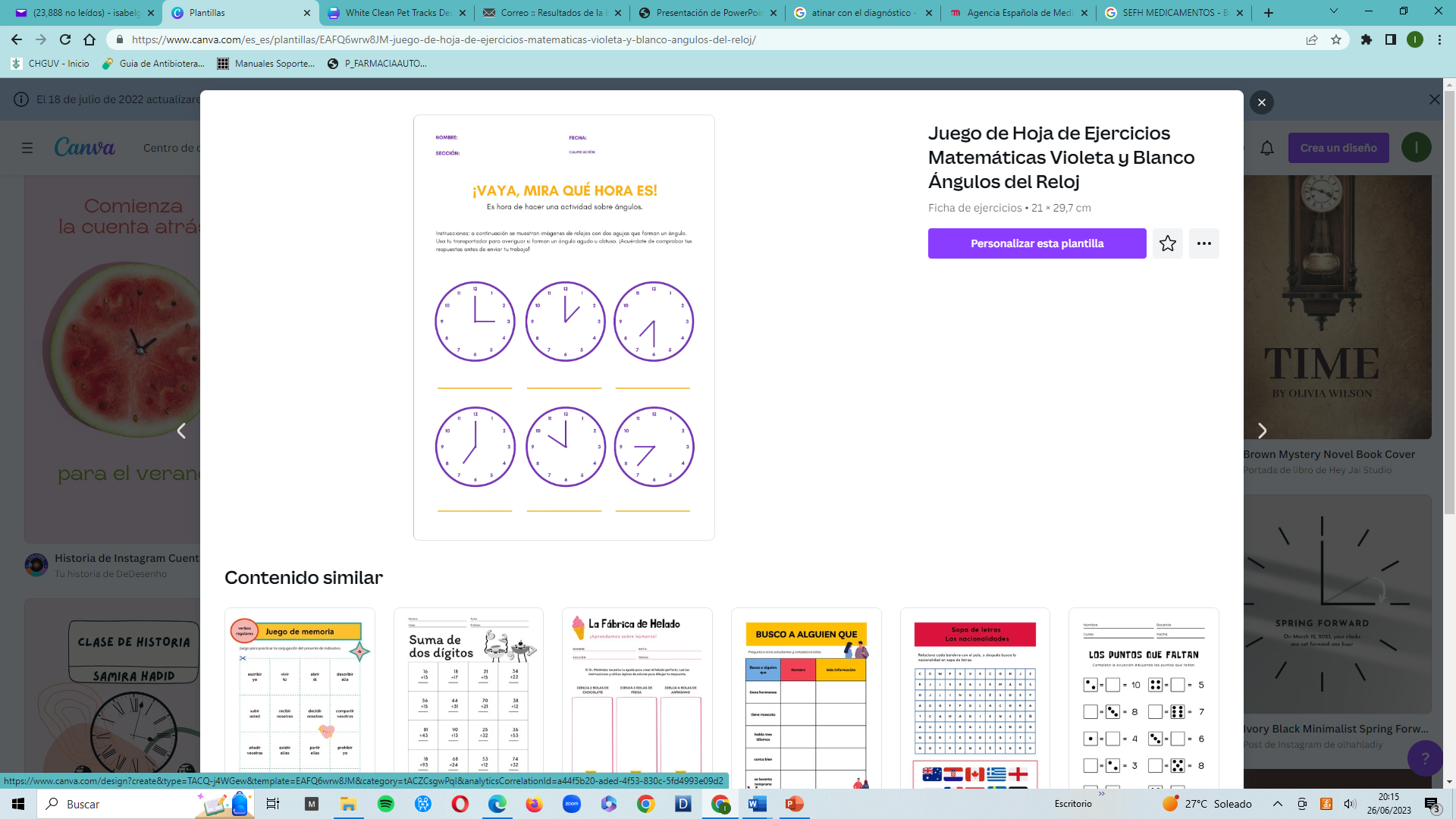 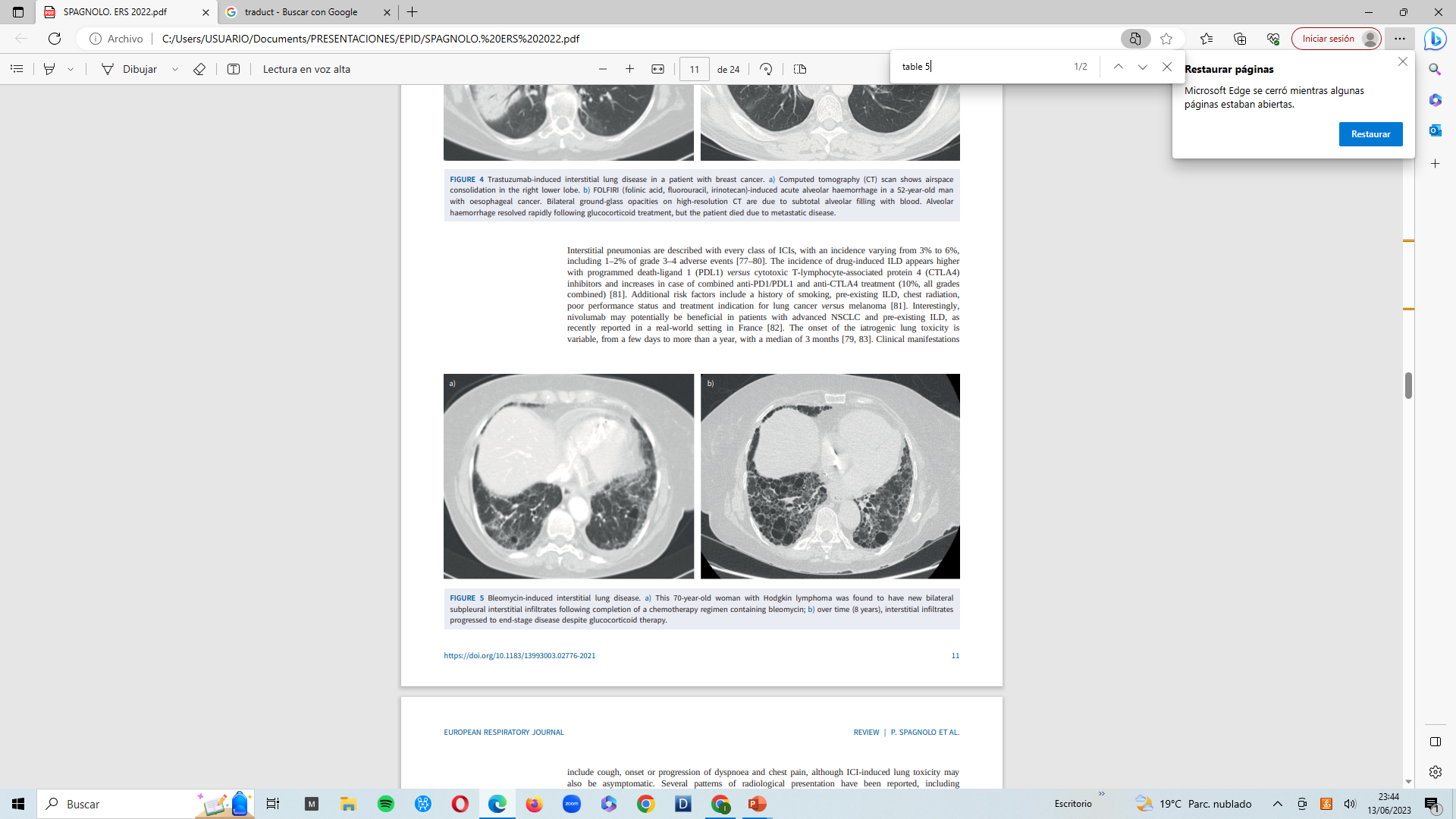 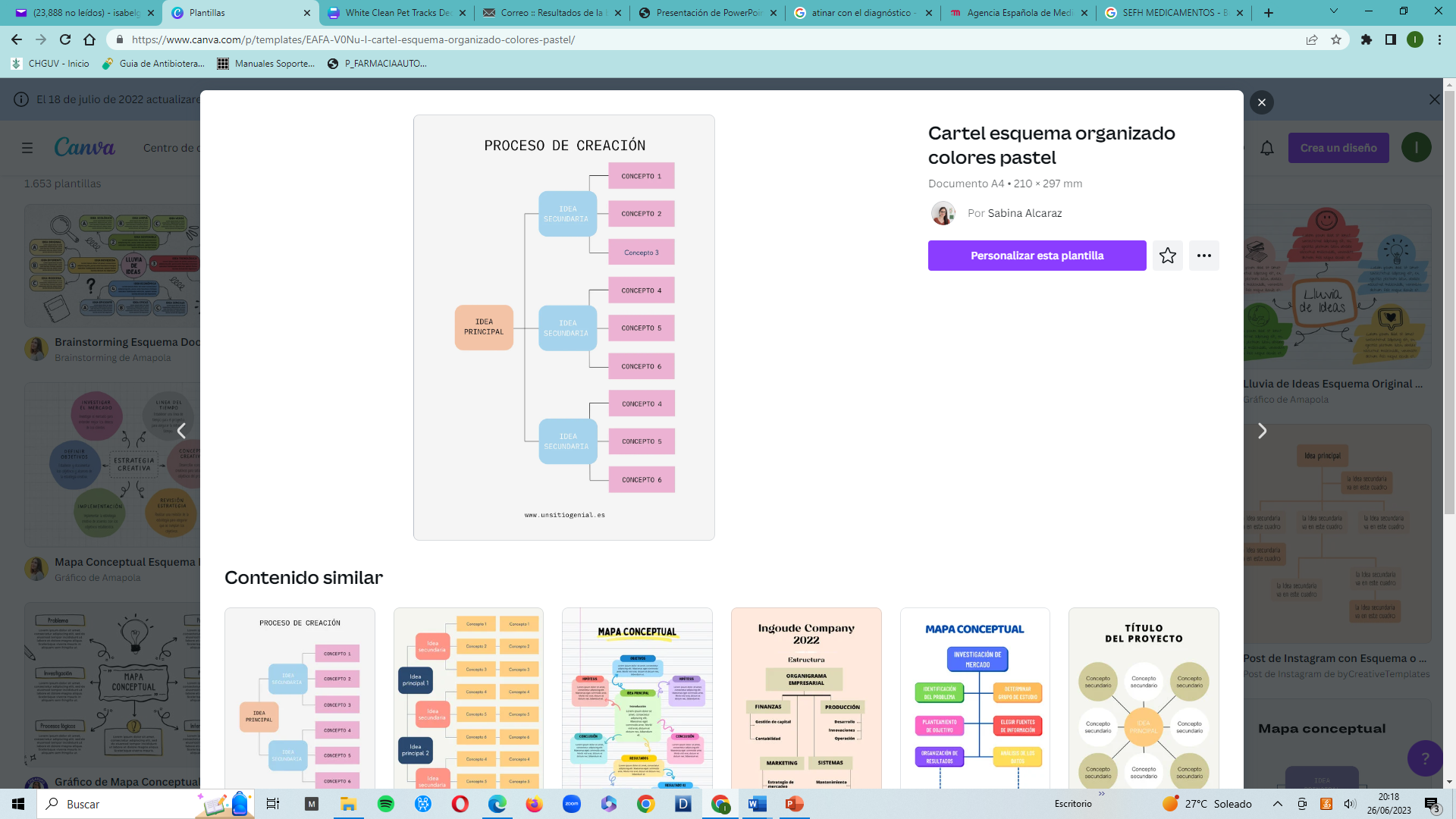 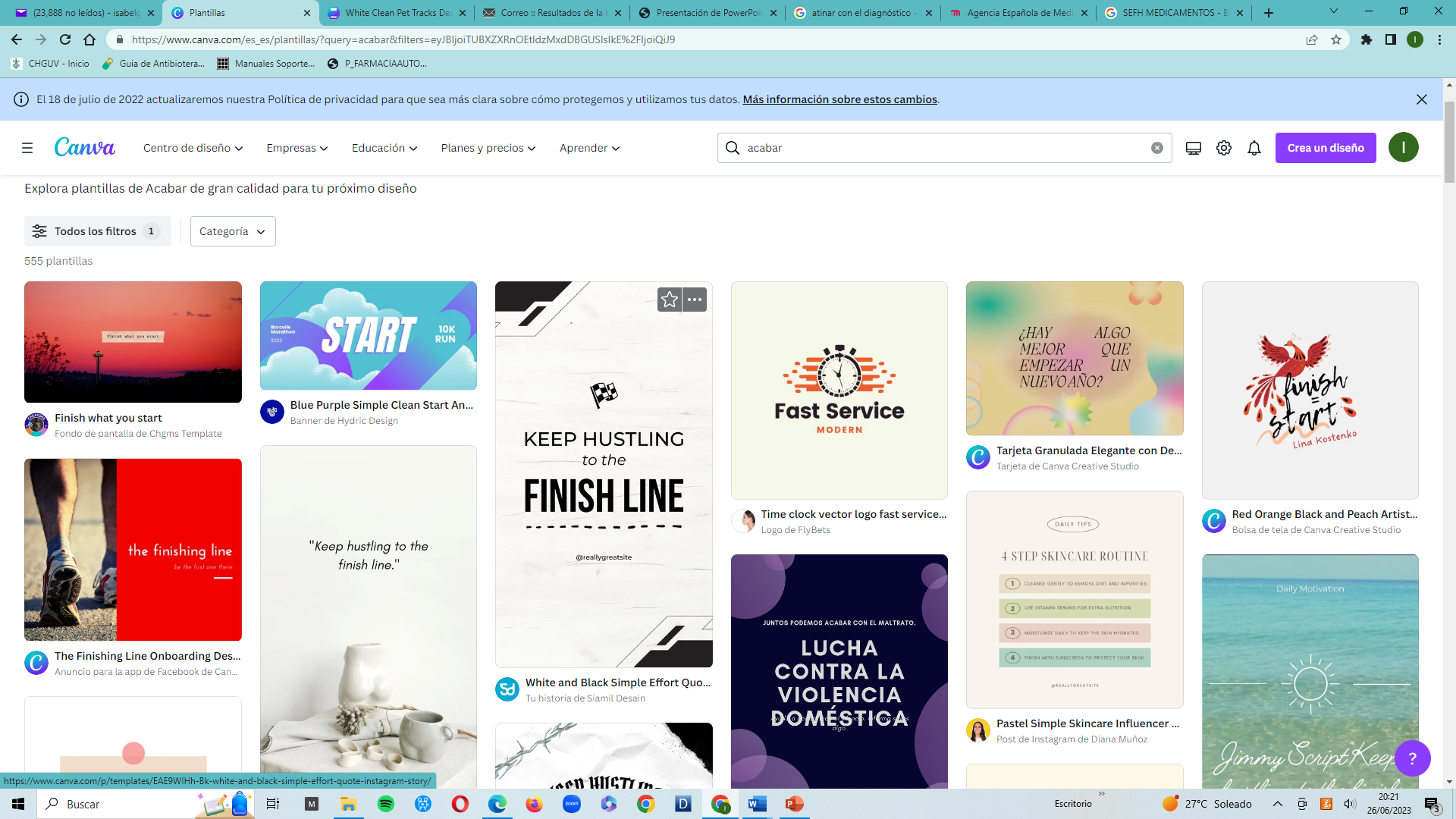 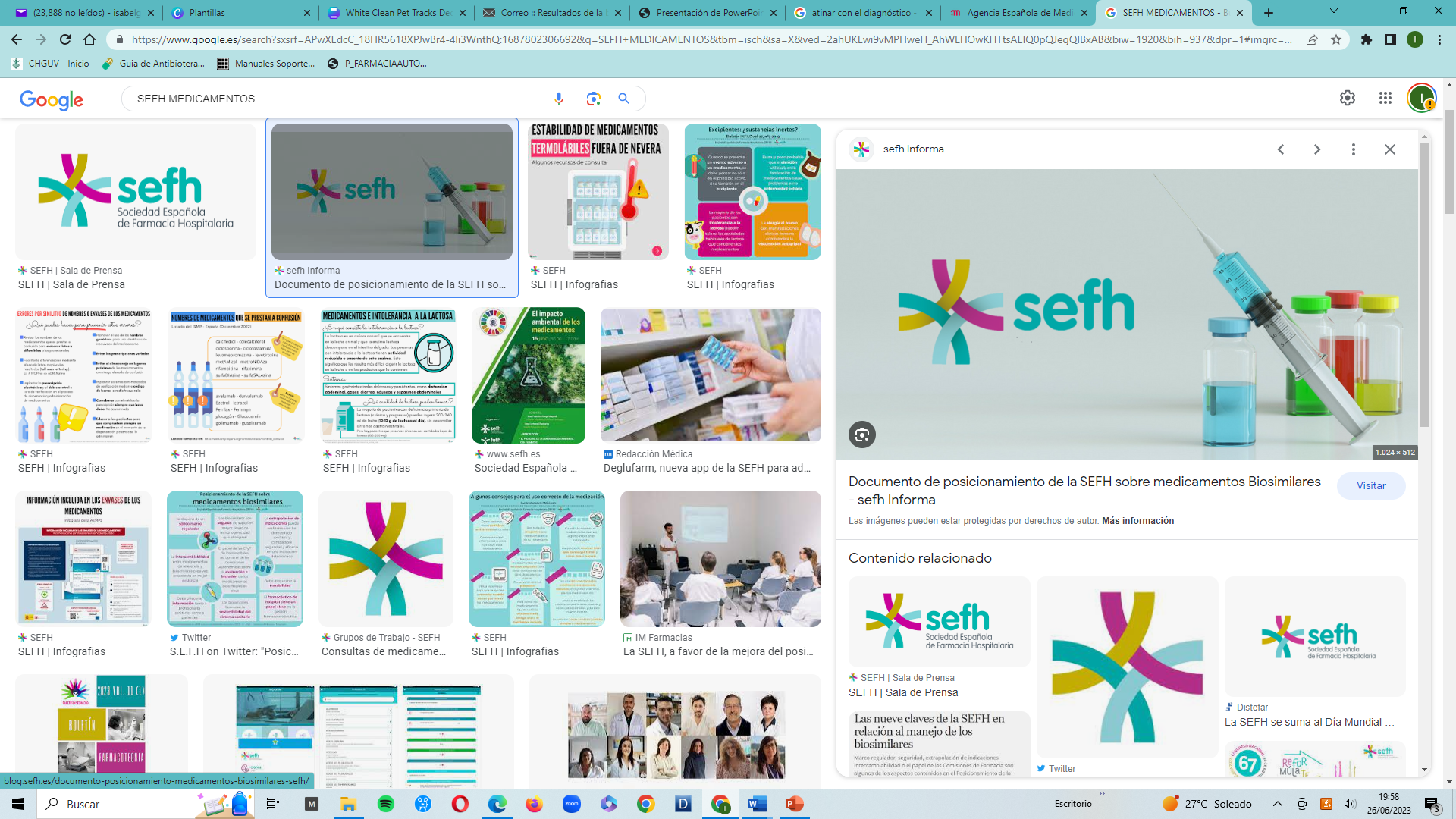 Spagnolo P, Bonniaud P, Rossi G, et al. Drug-induced interstitial lung disease. Eur Respir J 2022; 60: 2102776 [DOI: 10.1183/13993003.02776-2021].
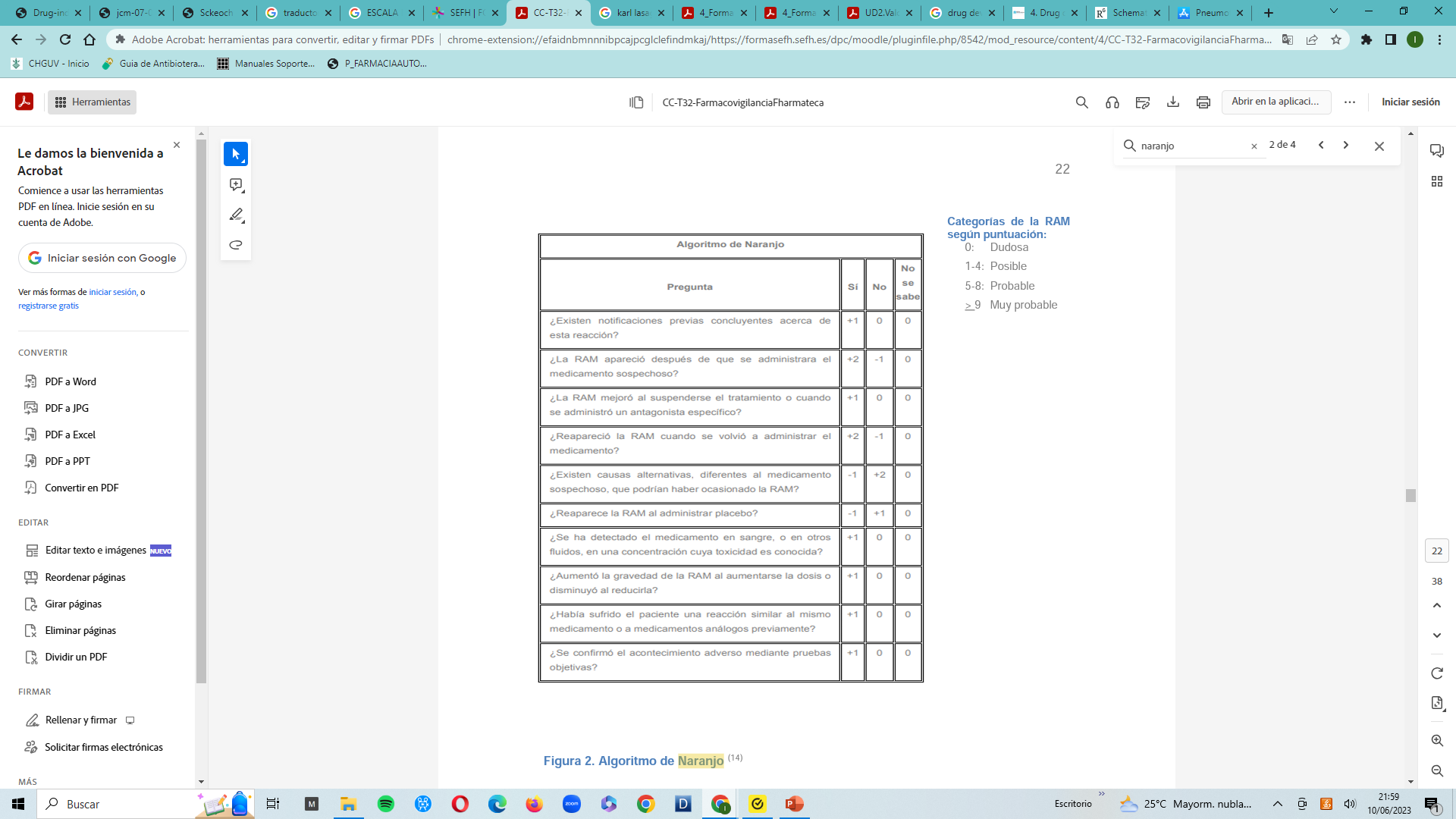 TEST DE NARANJO
Fármacos asociados con la aparición de EPID
Spagnolo P, Bonniaud P, Rossi G, et al. Drug-induced interstitial lung disease. Eur Respir J 2022; 60: 2102776 [DOI: 10.1183/13993003.02776-2021].
ANTIBIÓTICOS: NITROFURANTOINA
-Profilaxis/tratamiento de infecciones del tracto urinario.

-Reacciones más frecuentes en mujeres de mediana edad o ancianos (mayor frecuencia de ITUs recurrentes).
NITROFURANTOINA
FÁRMACOS CARDIOVASCULARES: AMIODARONA
-Indicación: arritmia ventricular y supraventricular.
-Toxicidad pulmonar: 5% pacientes
Neumonía intersticial
Neumonía organizada
ARDS
Neumonía eosinofílica
Hemorragia difusa alveolar (rara)
Masa/nódulos pulmonares
AMIODARONA: NEUMONÍA INTERSTICIAL
AMIODARONA: OTRAS EPI
FÁRMACOS ANTINEOPLÁSICOS
CLASIFICACIÓN DE LOS ANTINEOPLÁSICOS SEGÚN MECANISMO DE ACCIÓN
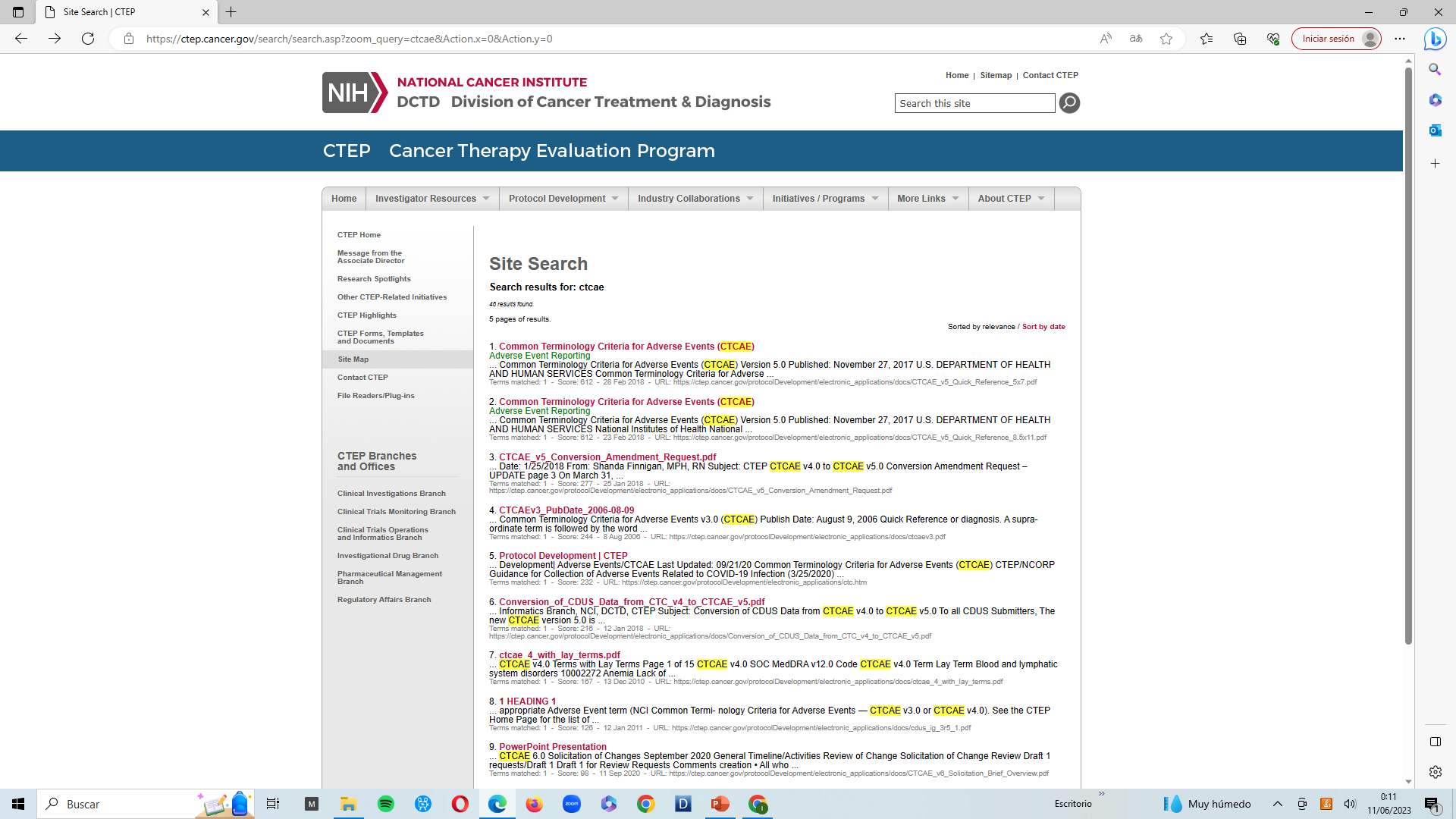 REACCIONES ADVERSAS CON LA QUIMIOTERAPIA: TERMINOLOGÍA
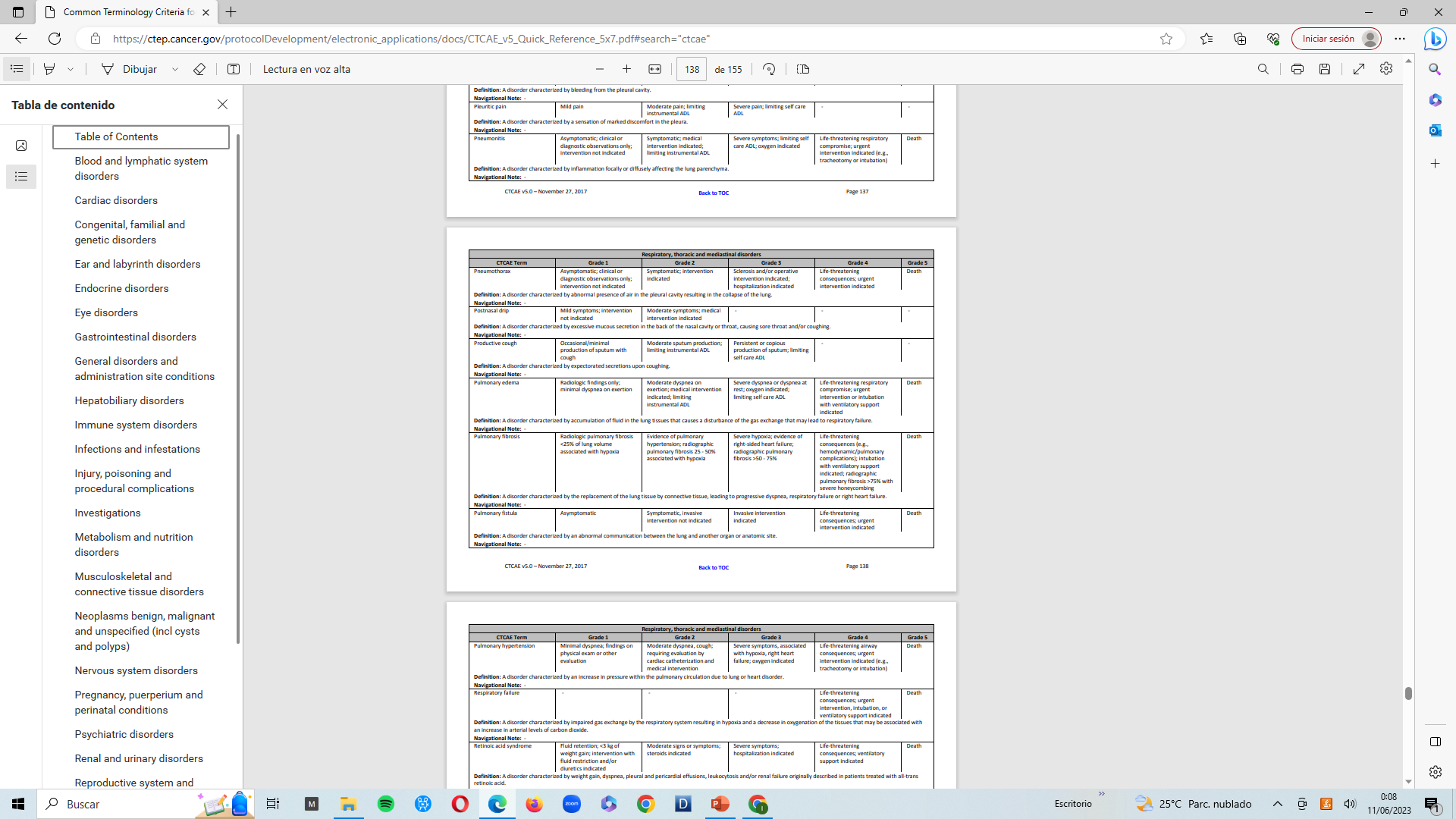 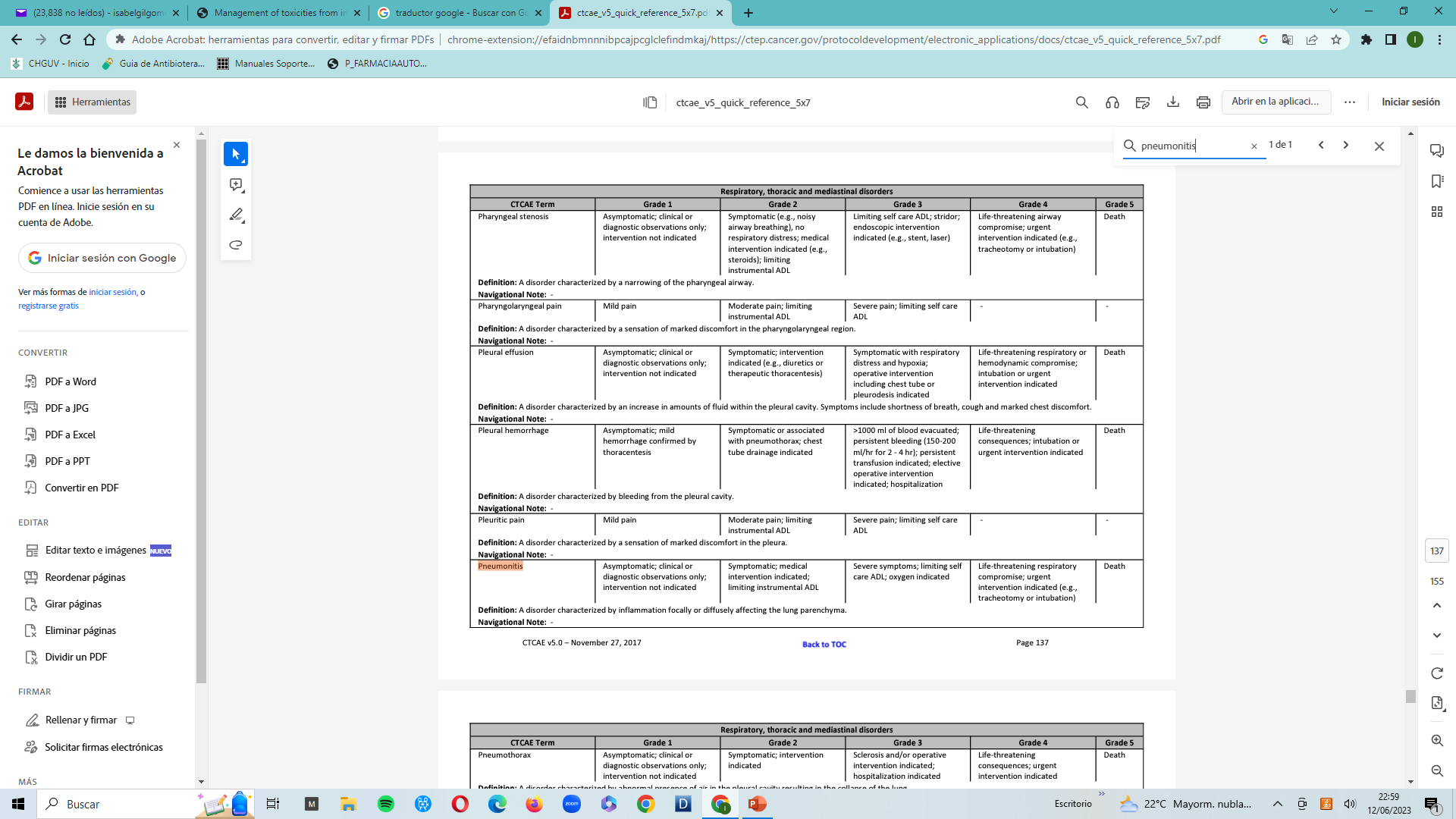 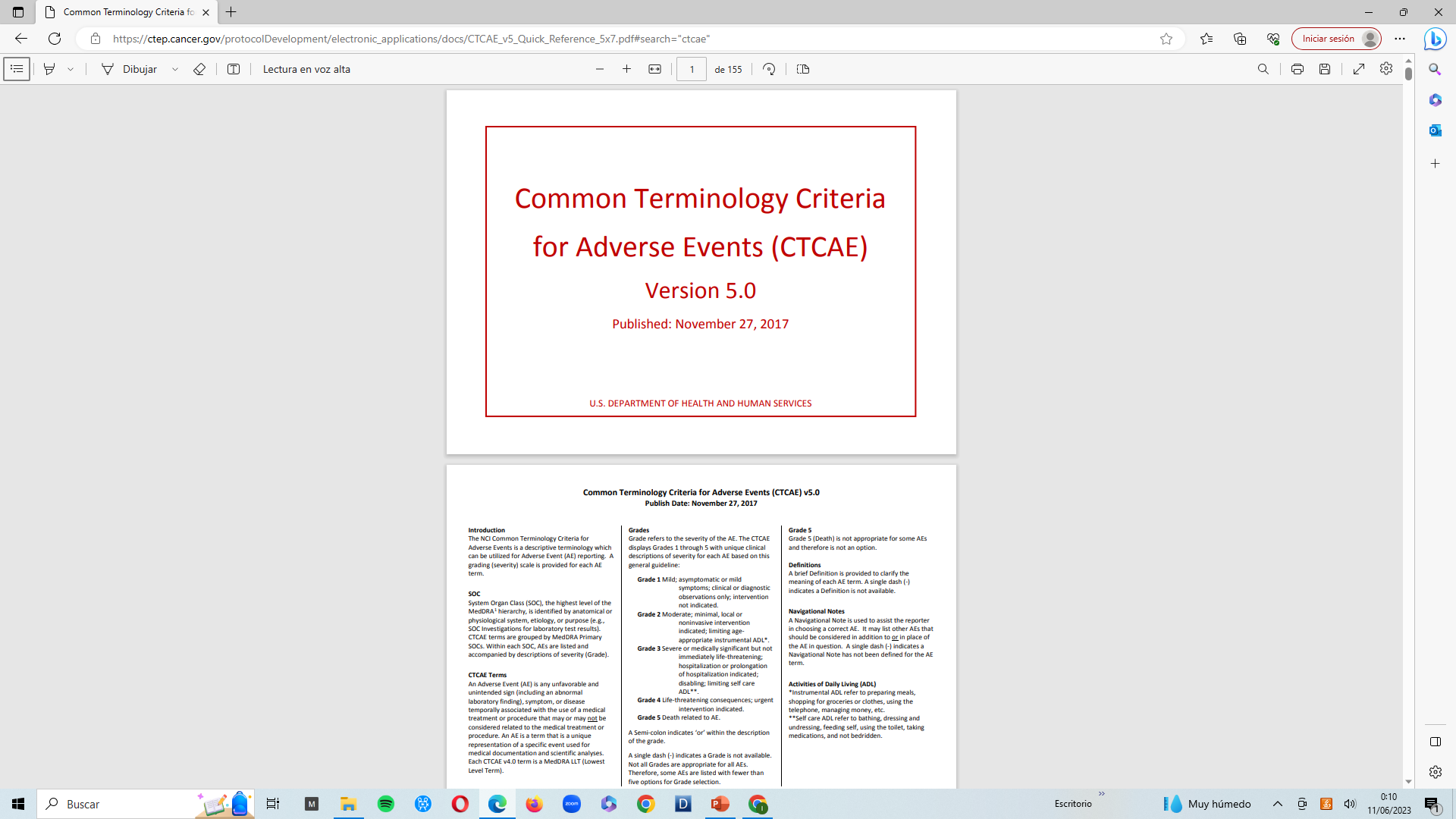 QUIMIOTERAPIA. ANTIBIÓTICOS: BLEOMICINA
Neumonía intersticial (10% pacientes): muy frecuente.
Fibrosis pulmonar y muerte (1%).

Tiempo de aparición: durante o al finalizar el tratamiento (raro).

Relacionada con dosis acumuladas de bleomicina iguales o superiores a 400 U (en ancianos, IR, IH, afectación pulmonar previa, radiación tórax, tratamiento con oxígeno: dosis acumulada menor).

Si cirugía: riesgo aumenta si bleomicina previa o si oxígeno>21% (reducir % durante y después Qx).
QUIMIOTERAPIA CLÁSICA: BLEOMICINAAntibiótico Streptomices verticillus. Produce radicales libres que rompen el DNA.
BLEOMICINA
Revisiones C/8 semanas (DLCO, capacidad vital y Rx tórax) tras fin del tratamiento o más frecuentes si radioterapia conjunta.

Si sospecha (disnea, crepitantes basales imagen reticular difusa): 
SUSPENDER bleomicina
Administración de antibióticos.
Administración glucocorticoides: Hidrocortisona 100 mg im + Prednisona 10 mg c/12 h.
Recuperación de la función pulmonar basal: 2 años tras suspensión y tratamiento.
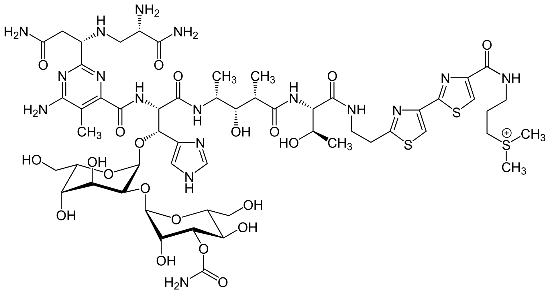 QUIMIOTERAPIA. MOSTAZAS NITROGENADAS: CICLOFOSFAMIDA, CLORAMBUCILO.
-
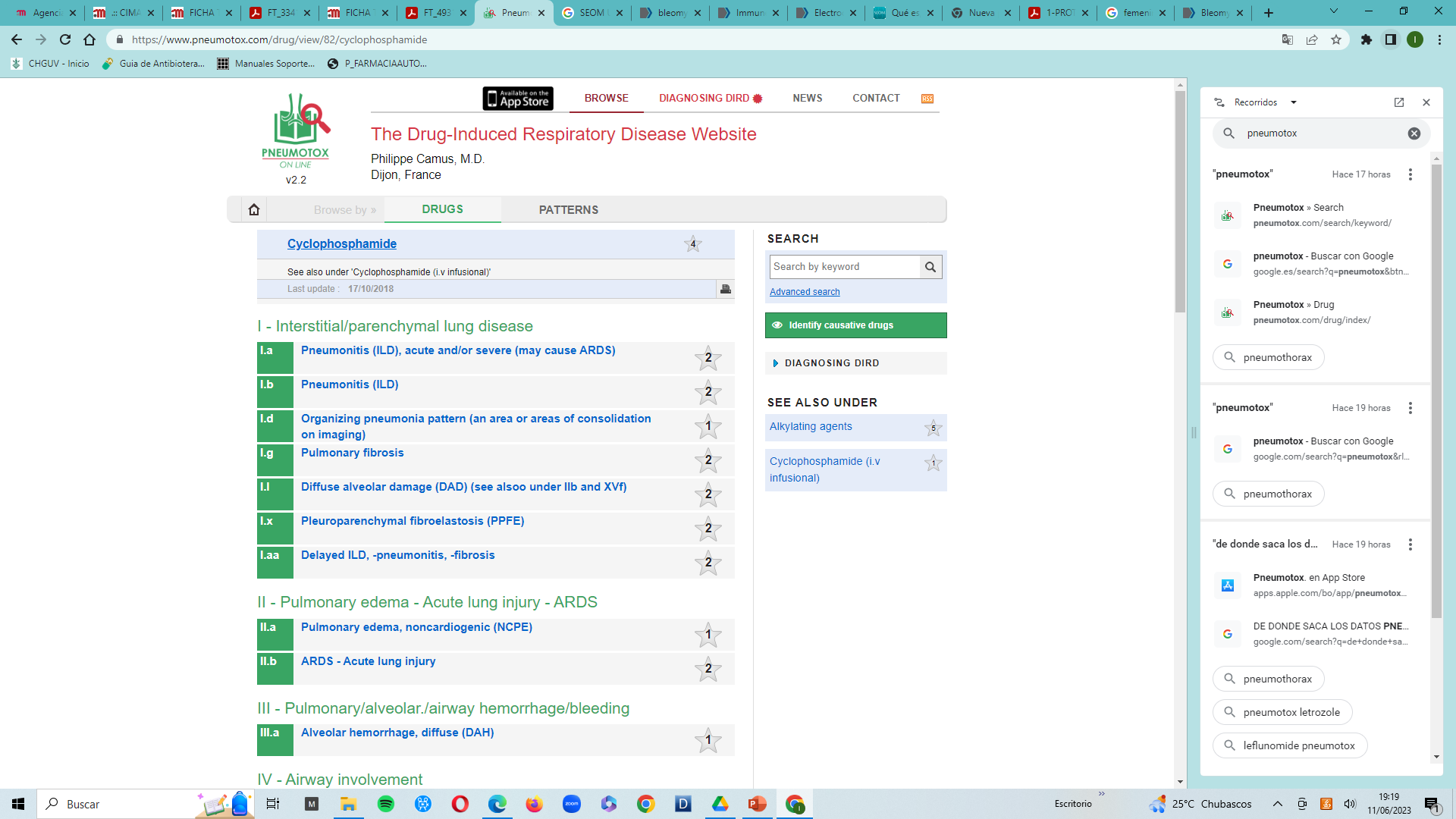 Neumonitis intersticial y fibrosis pulmonar:
Aguda: incluso tras una sola dosis.
Tardía (>6 meses-años después del tratamiento).

Mortalidad elevada en la tardía.
Incidencia baja.
Mal pronóstico.
Fibrosis intersticial pulmonar y Neumonía intersticial (muy raras)
Grave: LLC en tratamiento prolongado.
Puede revertir tras suspensión.
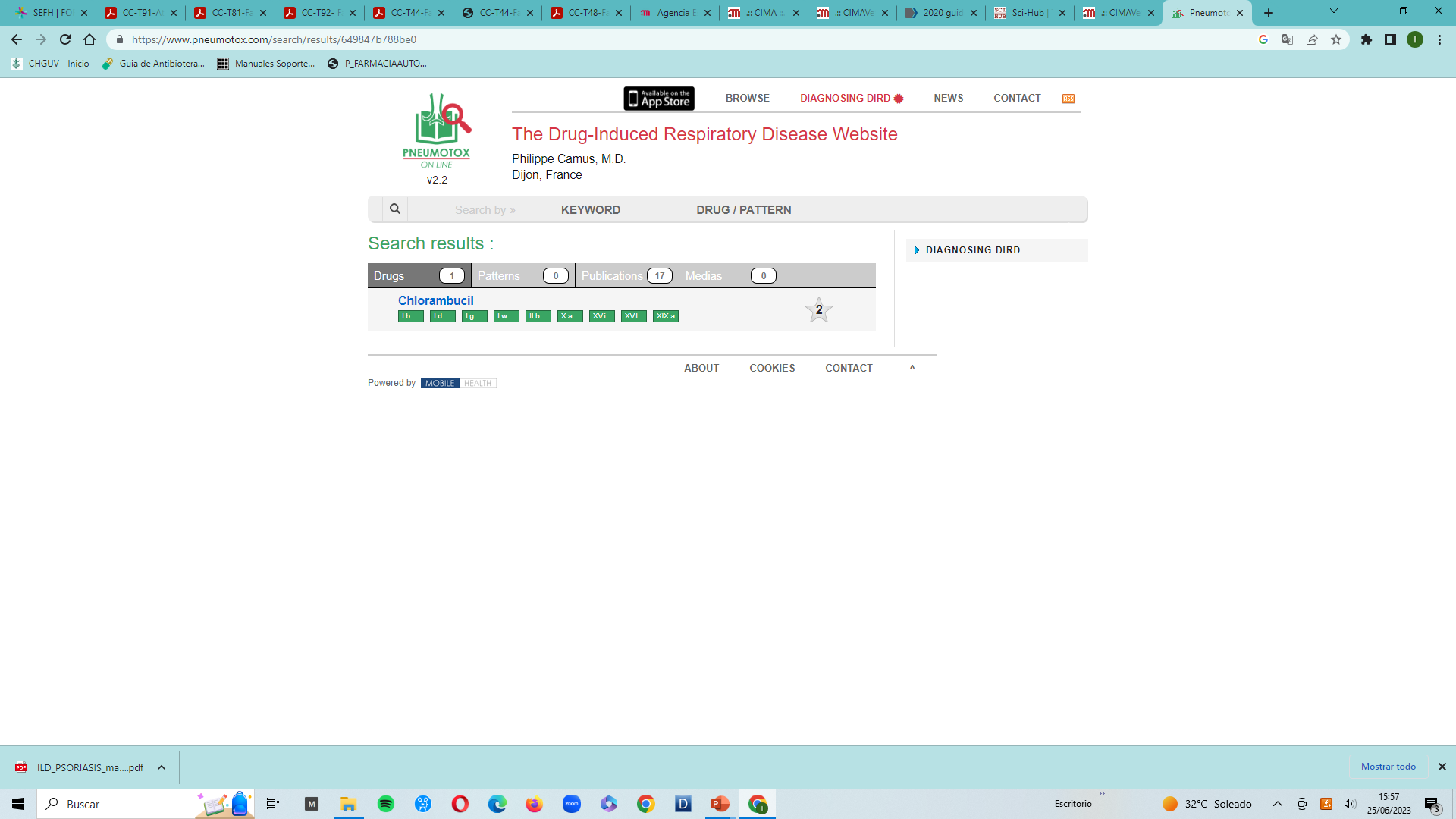 QUIMIOTERAPIA, AG. ALQUILANTES, NITROSOUREAS: CARMUSTINA
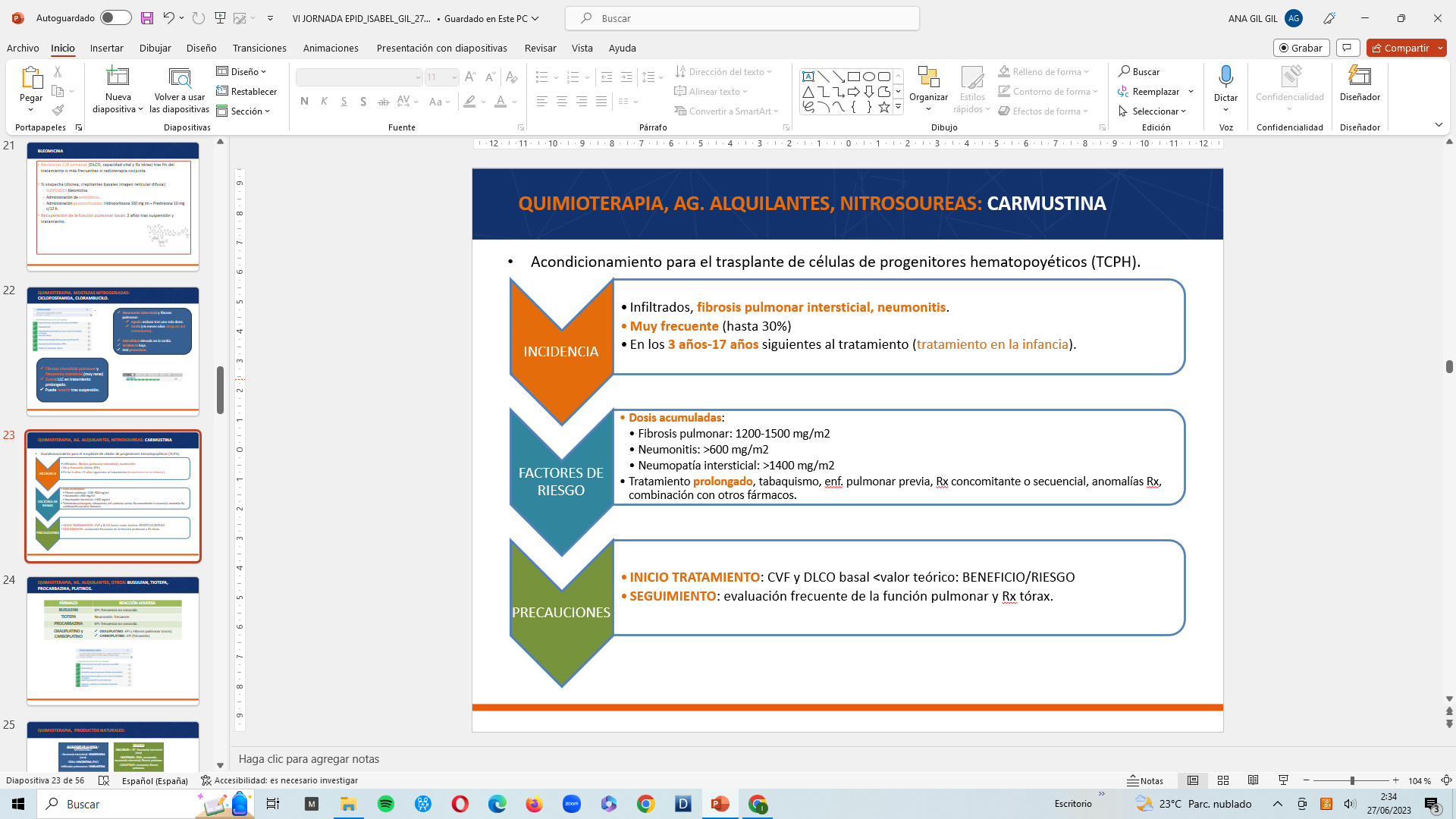 QUIMIOTERAPIA, AG. ALQUILANTES, OTROS: BUSULFAN, TIOTEPA, PROCARBAZINA, PLATINOS.
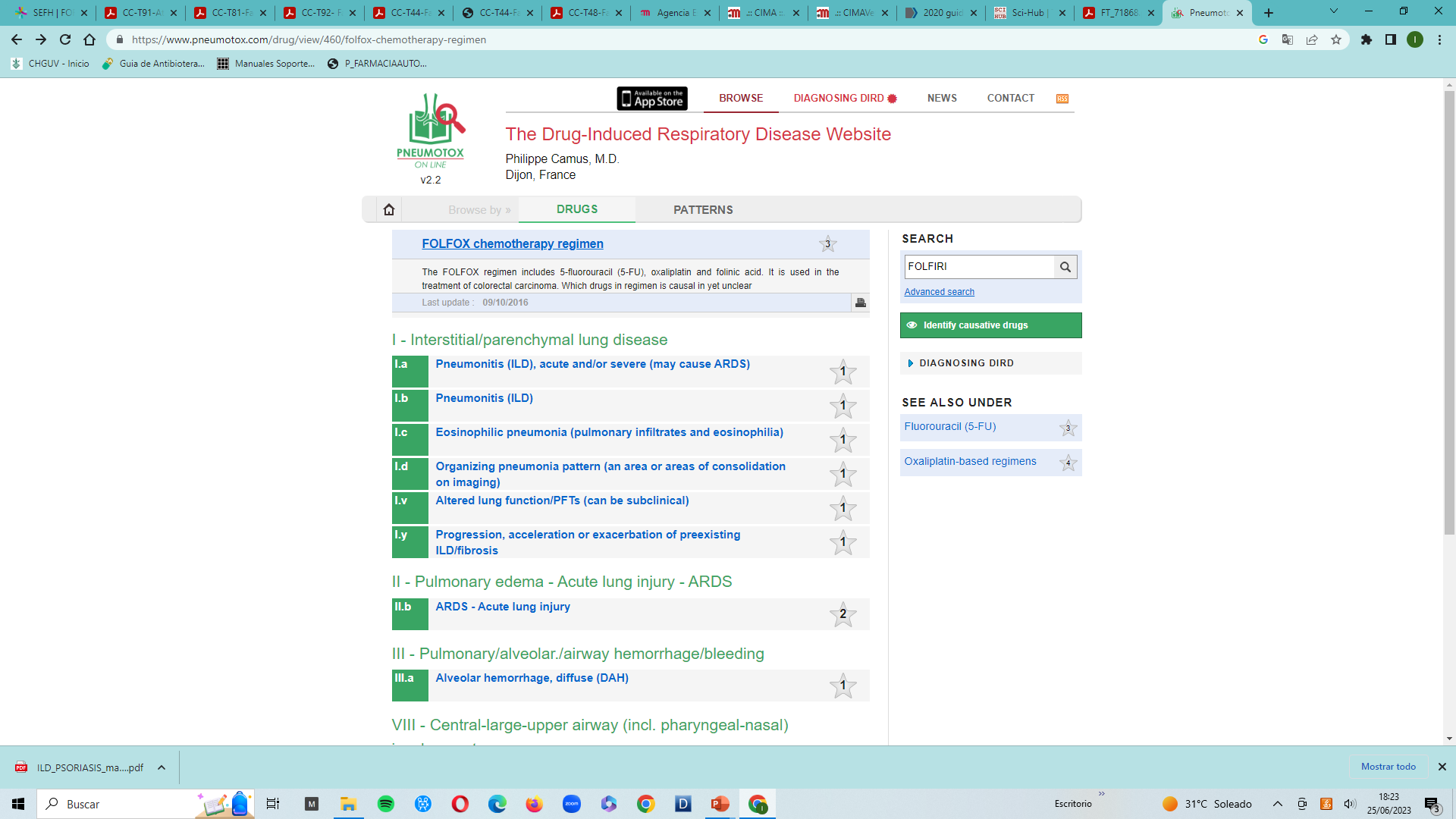 QUIMIOTERAPIA,  PRODUCTOS NATURALES:
QUIMIOTERAPIA, ANTIMETABOLITOS:  METOTREXATO, GEMCITABINA
GEMCITABINA: 
	Neumonitis intersticial (poco frecuente)
	SDRA
	Tratamiento: interrumpir + terapia apoyo

METOTREXATO: inmunomediadas
INHIBIDORES m-TOR: SIROLIMUS, EVEROLIMUS y TEMSIROLIMUS
TEMSIROLIMUS: EPI frecuente (15% todos los G, 1,9% G3 y G4). Suspensión hasta G0 (ATB, GLC)- Evaluación periódica (Rx , TAC torácico).

SIROLIMUS Y EVEROLIMUS: Neumonía intersticial linfocítica, neumonía organizada, hemorragia alveolar.
Tratamiento:
Retirada o disminución dosis.
Glucocorticoides.
Cambio de sirolimus a everolimus.
FÁRMACOS ANTINEOPLÁSICOS
HORMONOTERAPIA
AGONISTAS LHRH: Goserelina, Leuprorelina
Neumonía intersticial (frecuencia no conocida)
	
ANTAGONISTAS ADRENÉRGICOS: Bicalutamida (EPI: poco frecuente)

TAMOXIFENO: Neumonía intersticial (muy rara)
FÁRMACOS ANTINEOPLÁSICOS
TERAPIA DIRIGIDA: Ab MONOCLONALES
INHIBIDORES HER-2: Trastuzumab (Ca. mama, Ca. gástrico):

EPI, Fibrosis pulmonar: frecuencia no conocida.
Neumonitis: poco frecuente.
Asociado a otros fármacos neumotóxicos: taxanos, gemcitabina, vinorelbina, RT.
Aparece durante la perfusión o de forma tardía.
Pacientes con disnea en reposo (mayor riesgo): no tratar.
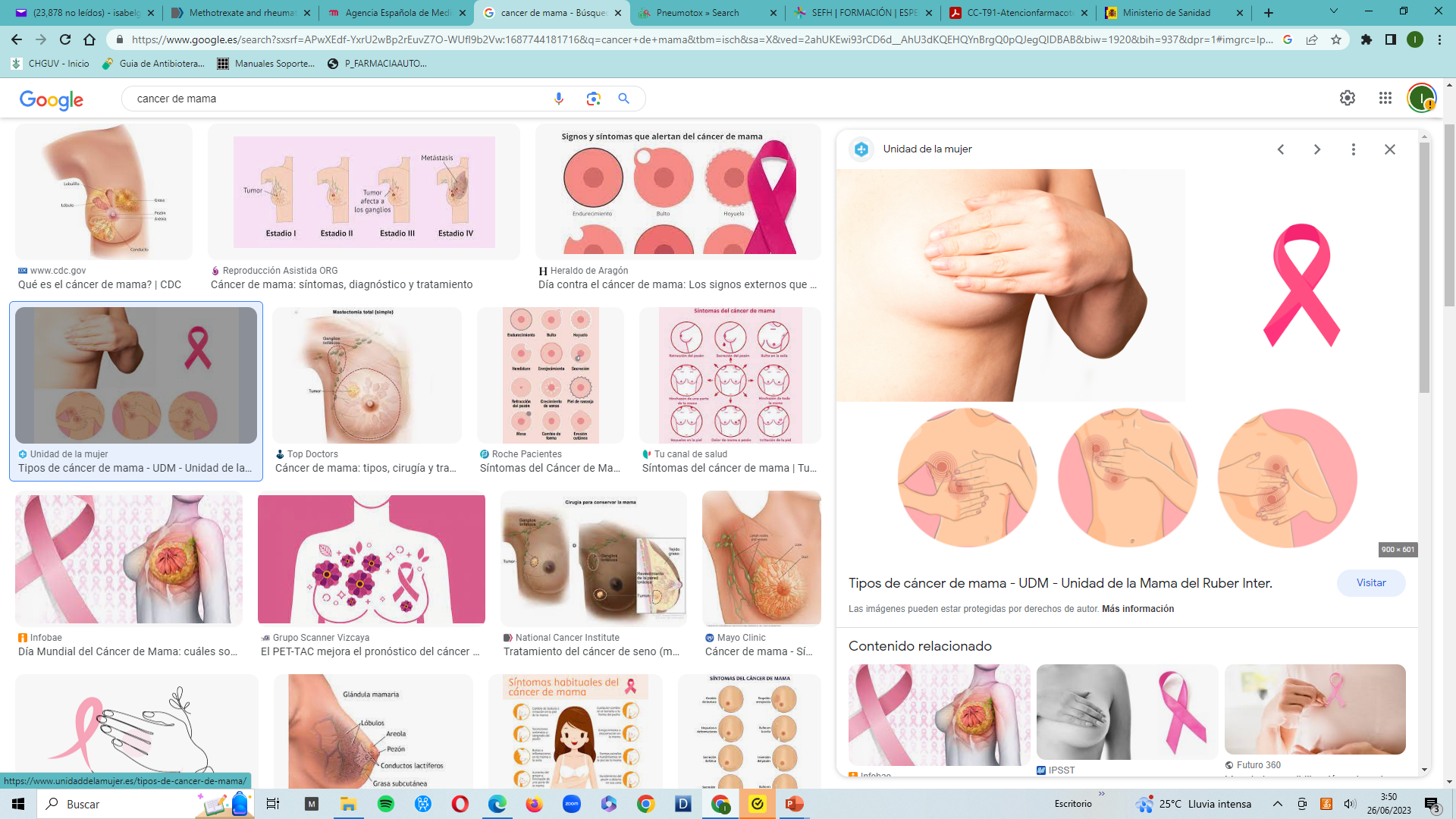 FÁRMACOS ANTINEOPLÁSICOS
INMUNOTERAPIA: Inmune checkpoints Inhibitors (ICI). Inhibidores de los puntos de control inmunitario
Inmunoterapia: Inmune checkpoints Inhibitors (ICI)Inhibidores de los puntos de control inmunitario
Inmunoterapia: Inmune checkpoints Inhibitors (ICI)Inhibidores de los puntos de control inmunitario
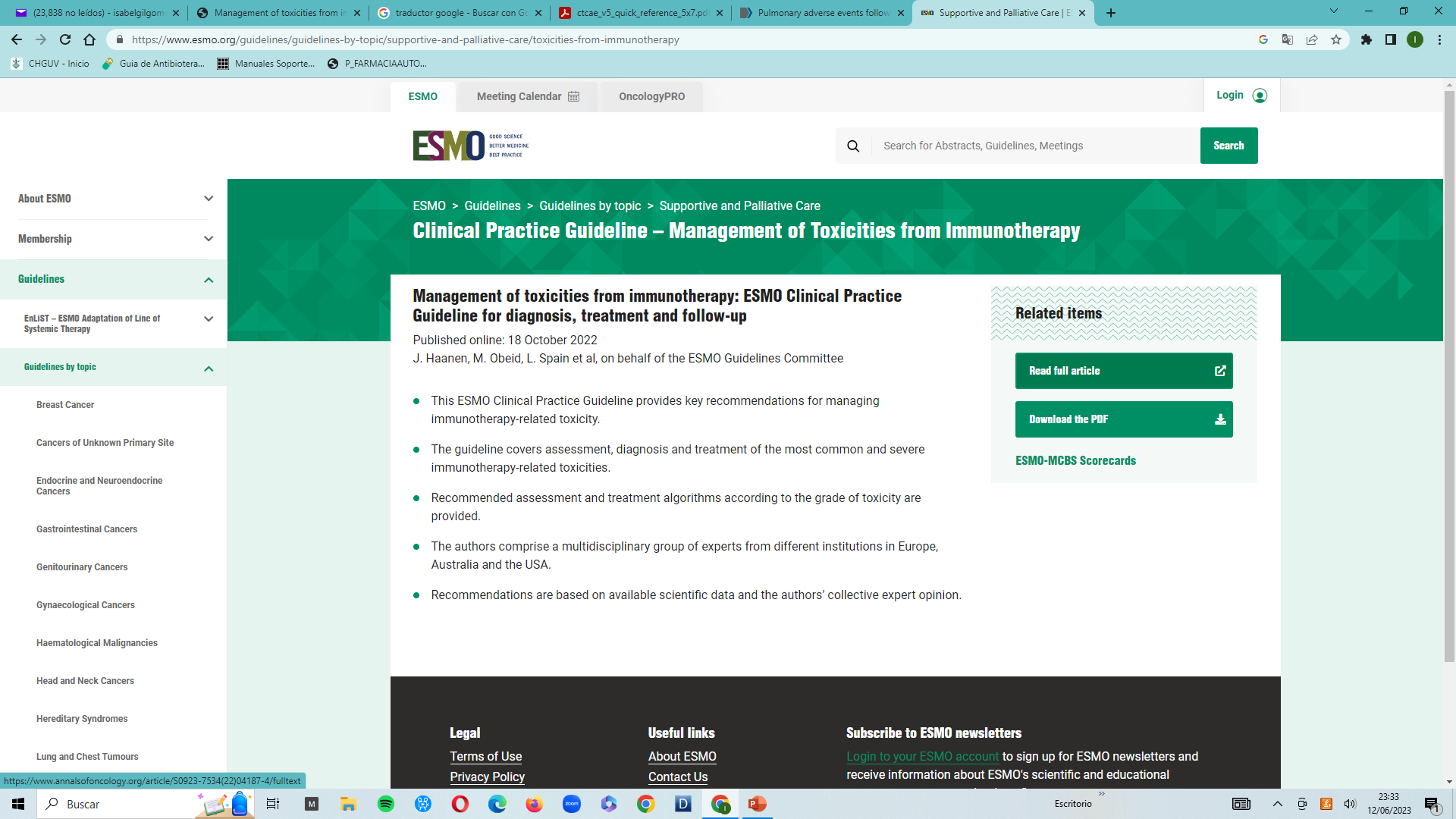 Incidencia de alto grado ( 3 y 4): 1%
Incidencia Anti PD-L1 + Anti CTLA-4 > Monoterapia (10% vs 1-5%)
TRATAMIENTO DEL CPNM. INHIBIDORES TIROSIN KINASA: EGFR Y ALK
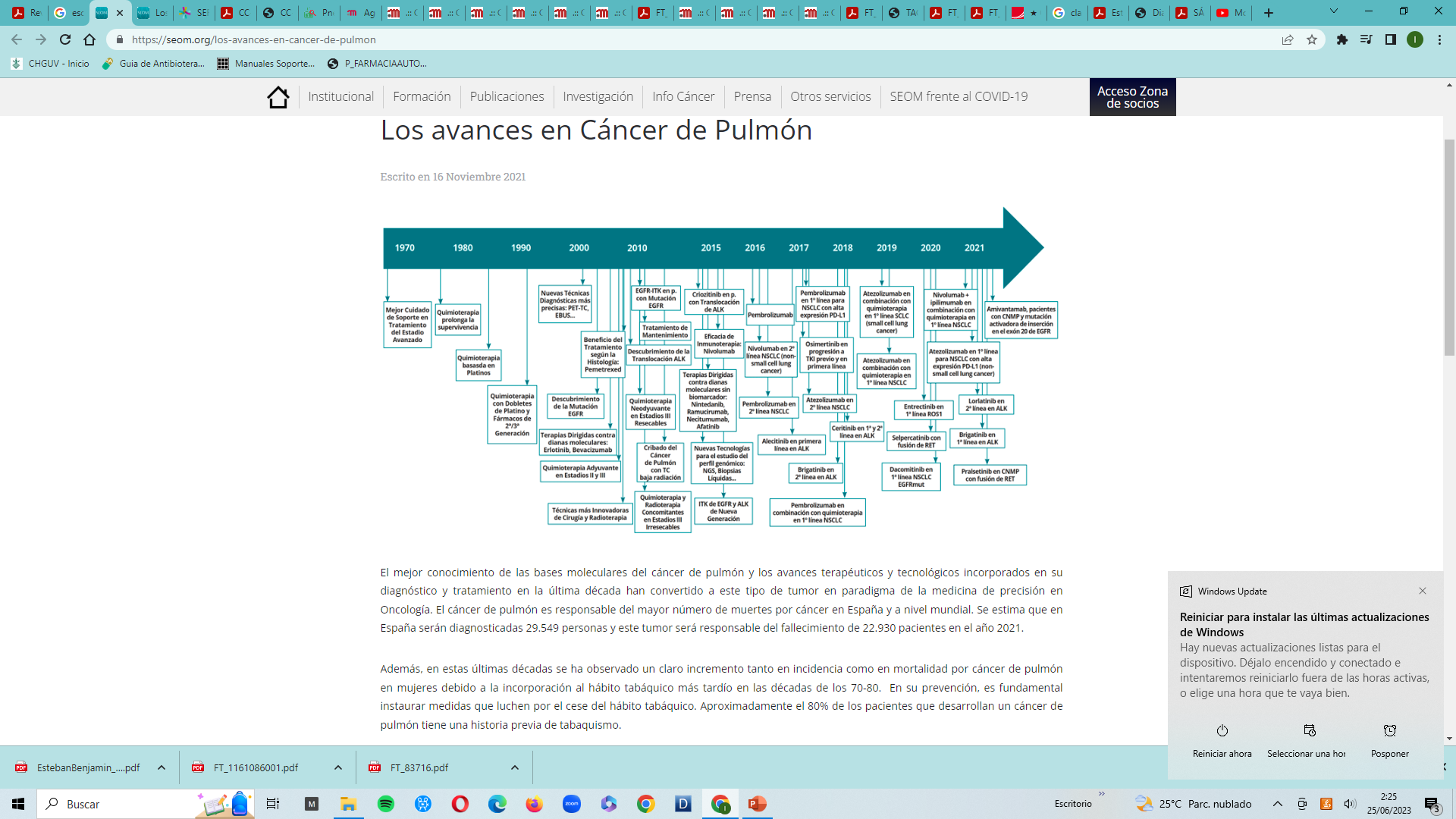 https://seom.org/los-avances-en-cancer-de-pulmon
Inmunoterapia: Inmune checkpoints Inhibitors (ICI)Inhibidores de los puntos de control inmunitario
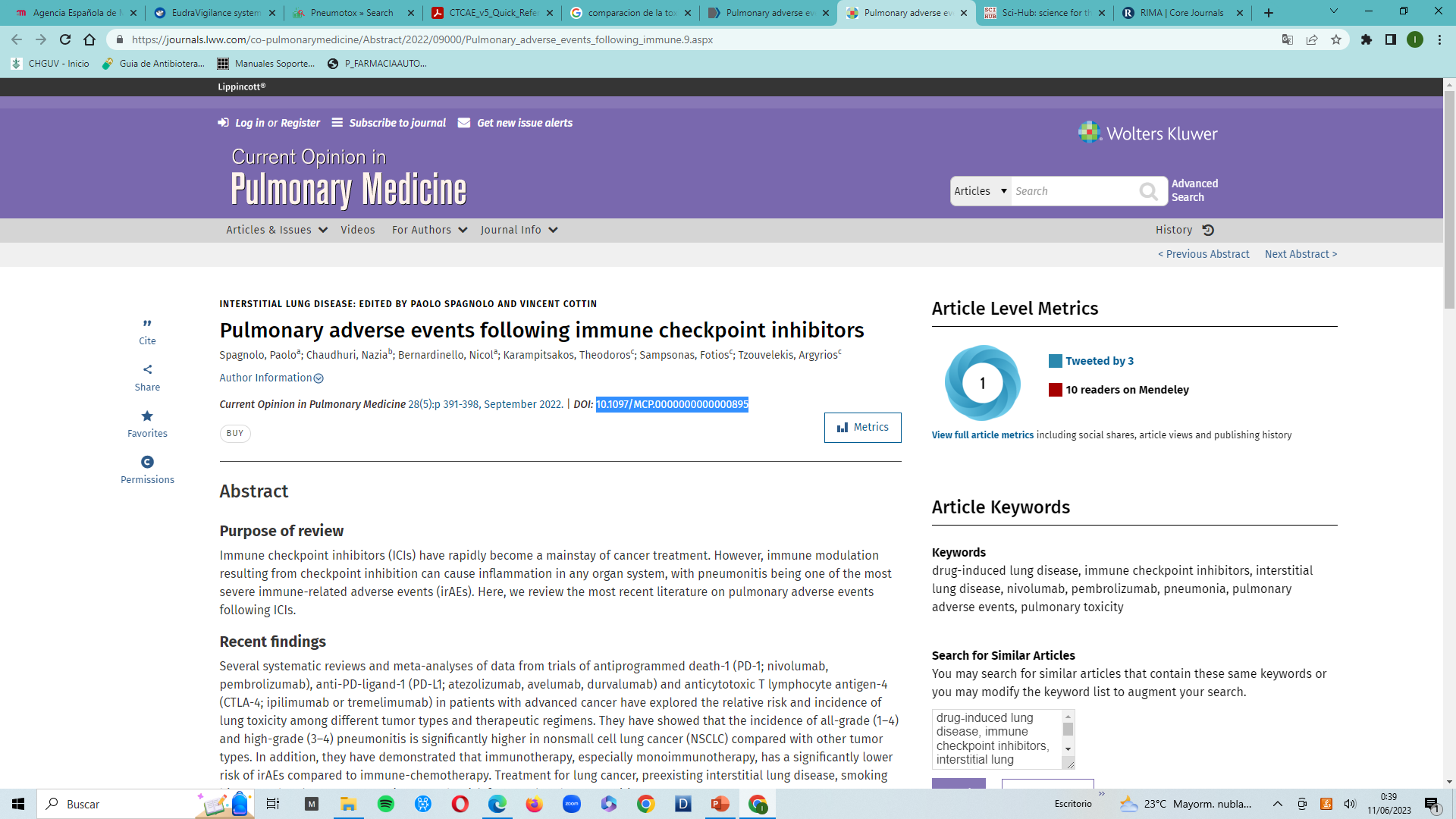 -La incidencia de neumonitis de cualquier grado (1-4) y de neumonitis de alto grado (3-4) es superior en pacientes con CPNM en comparación con otros tumores.

-Incidencia: Monoterapia con inmunoterapia< Inmunoquimioterapia.

-Cáncer de pulmón (mayor riesgo que melanoma), RT previa, enfermedad pulmonar crónica,  preexistencia de EPI, radiación torácica, mal estado funcional, tabaco y sexo masculino: aumento del riesgo de neumonitis por ICI.

-Nivolumab: potencialmente beneficioso en pacientes con NSCLC avanzado y EPI preexistente.
FÁRMACOS ANTINEOPLÁSICOS
TERAPIA DIRIGIDA: INHIBIDORES EGFR (RECEPTOR DEL FACTOR DE CRECIMIENTO ENDOTELIAL), MUTACIONES ALK +, BCR-ABL, - MULTIQUINASA
INHIBIDORES EGFR (RECEPTOR DEL FACTOR DE CRECIMIENTO ENDOTELIAL)
López sla P, Alberdi Aldasoro N, Unzué García-Falcos G. “Efectos adversos de las terapias dirigidas contra el cáncer: lo que el radiólogo debe saber”. Radiología 2020; 62: 229-42. DOI: 10.1016/j.rx.2019.12.008
INHIBIDORES EGFR (RECEPTOR DEL FACTOR DE CRECIMIENTO ENDOTELIAL)
INHIBIDORES EGFR (RECEPTOR DEL FACTOR DE CRECIMIENTO ENDOTELIAL): BIOLÓGICOS
BIOLÓGICO (INH. EGFR) (CCR)
Cetuximab:
EPI: poco frecuente. Algunos casos mortales (población japonesa).
Supervivencia estrecha.
Interrumpir tras diagnóstico
Panitumumab
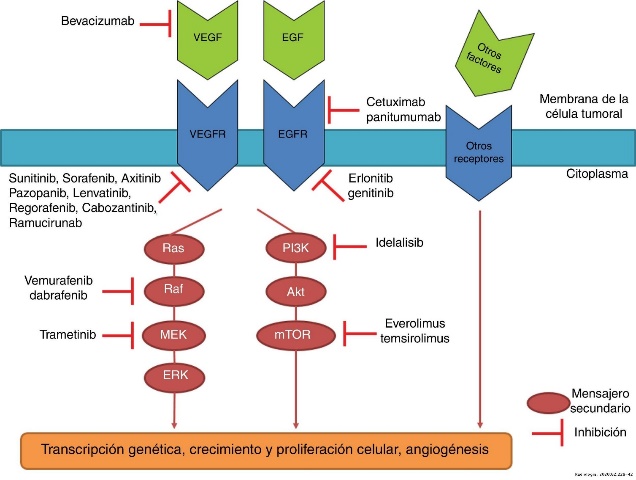 INHIBIDORES ALK (KINASA DEL LINFOMA ANAPLÁSICO)
TERAPIA COMBINADA
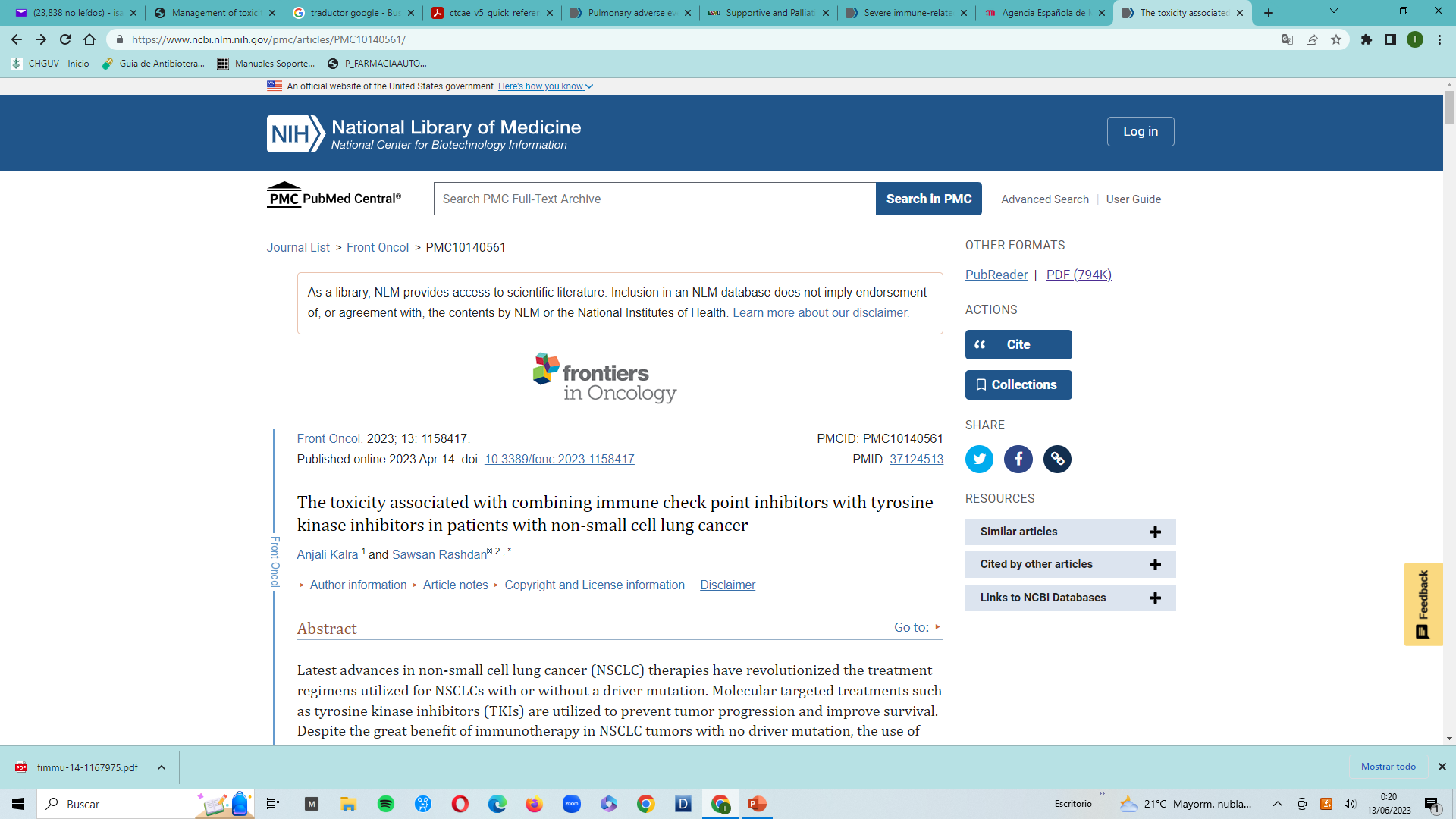 TERAPIA COMBINADA
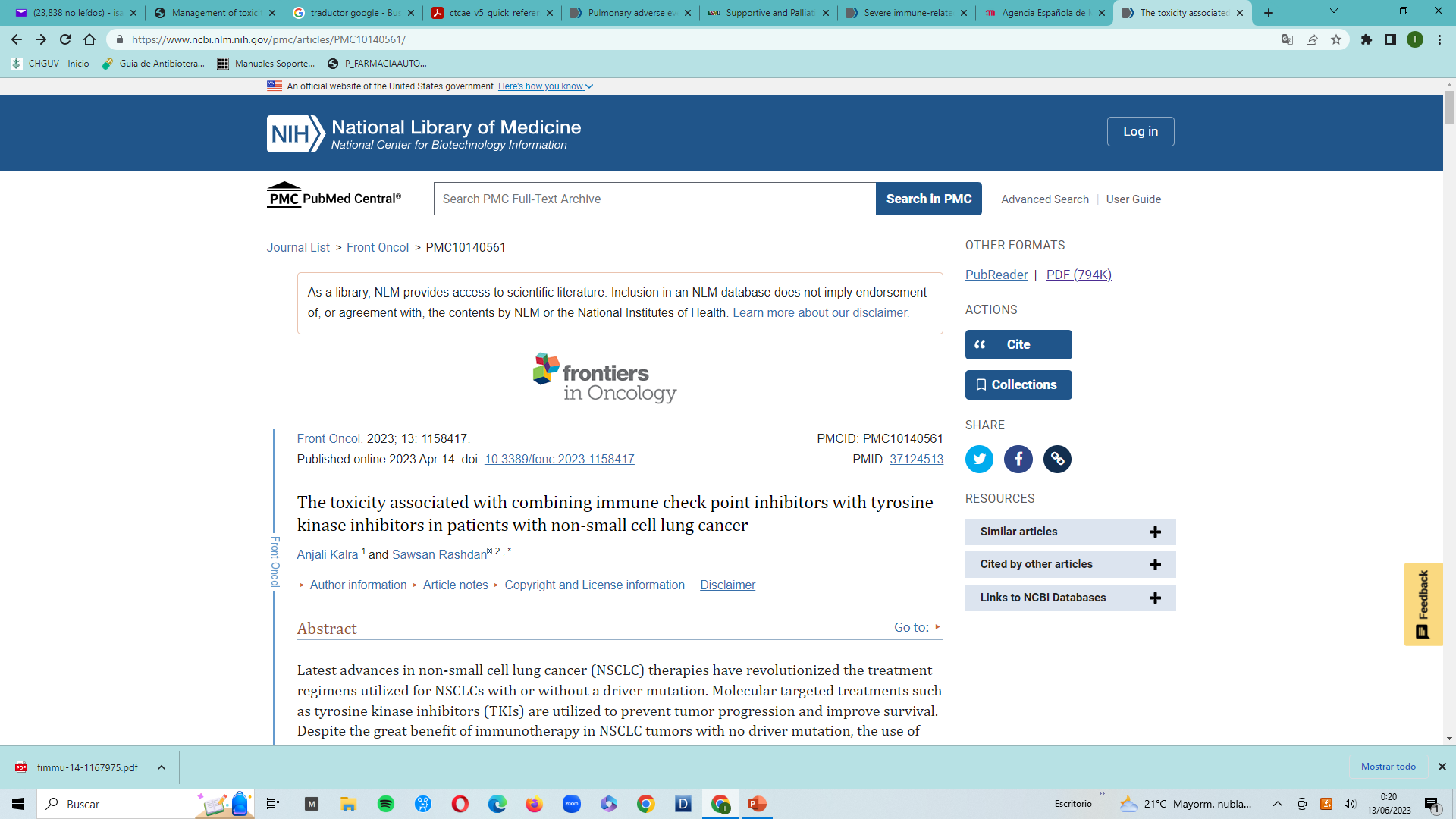 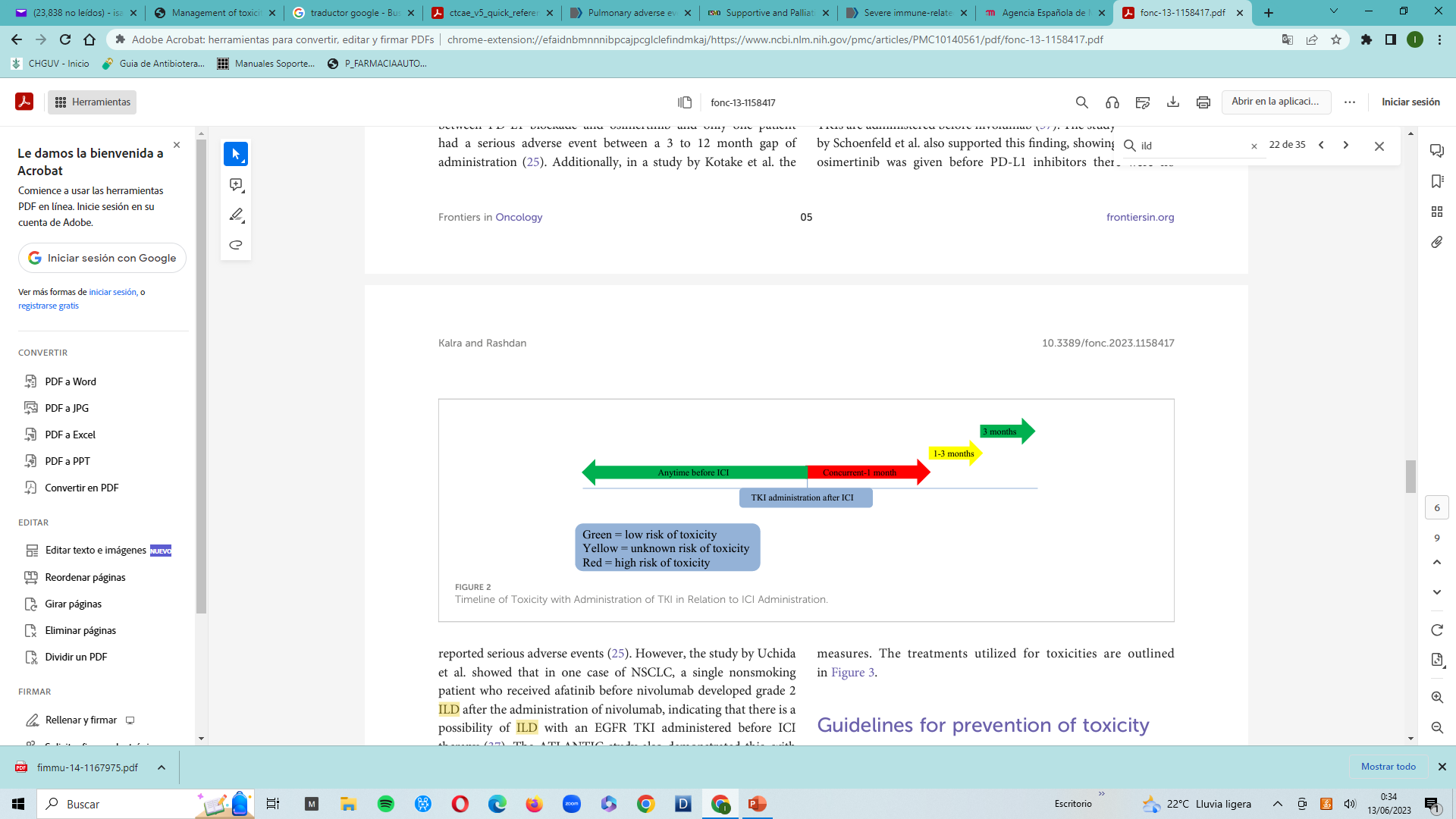 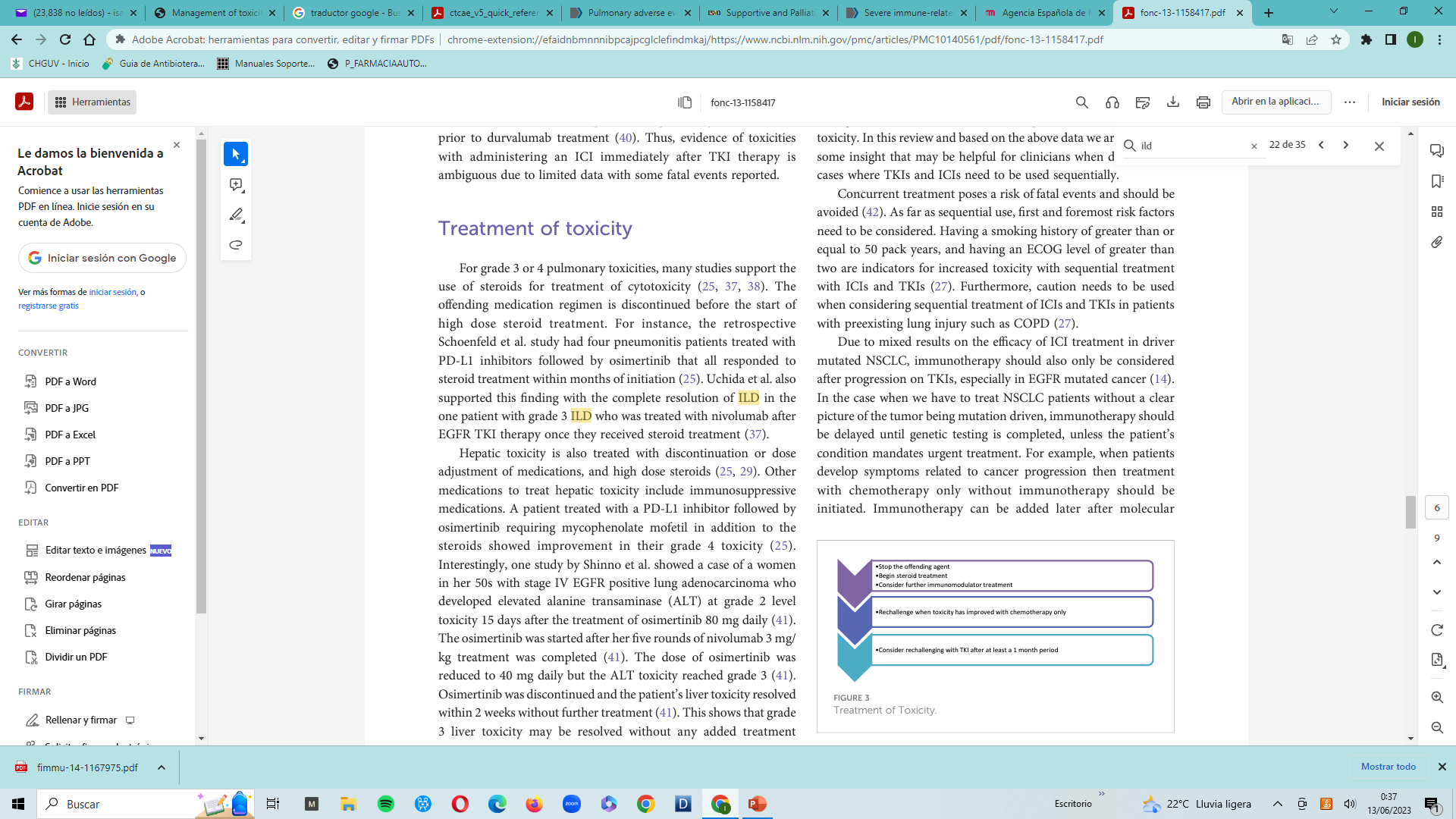 QUIMIOTERAPIA: INMUNOCONJUGADOS
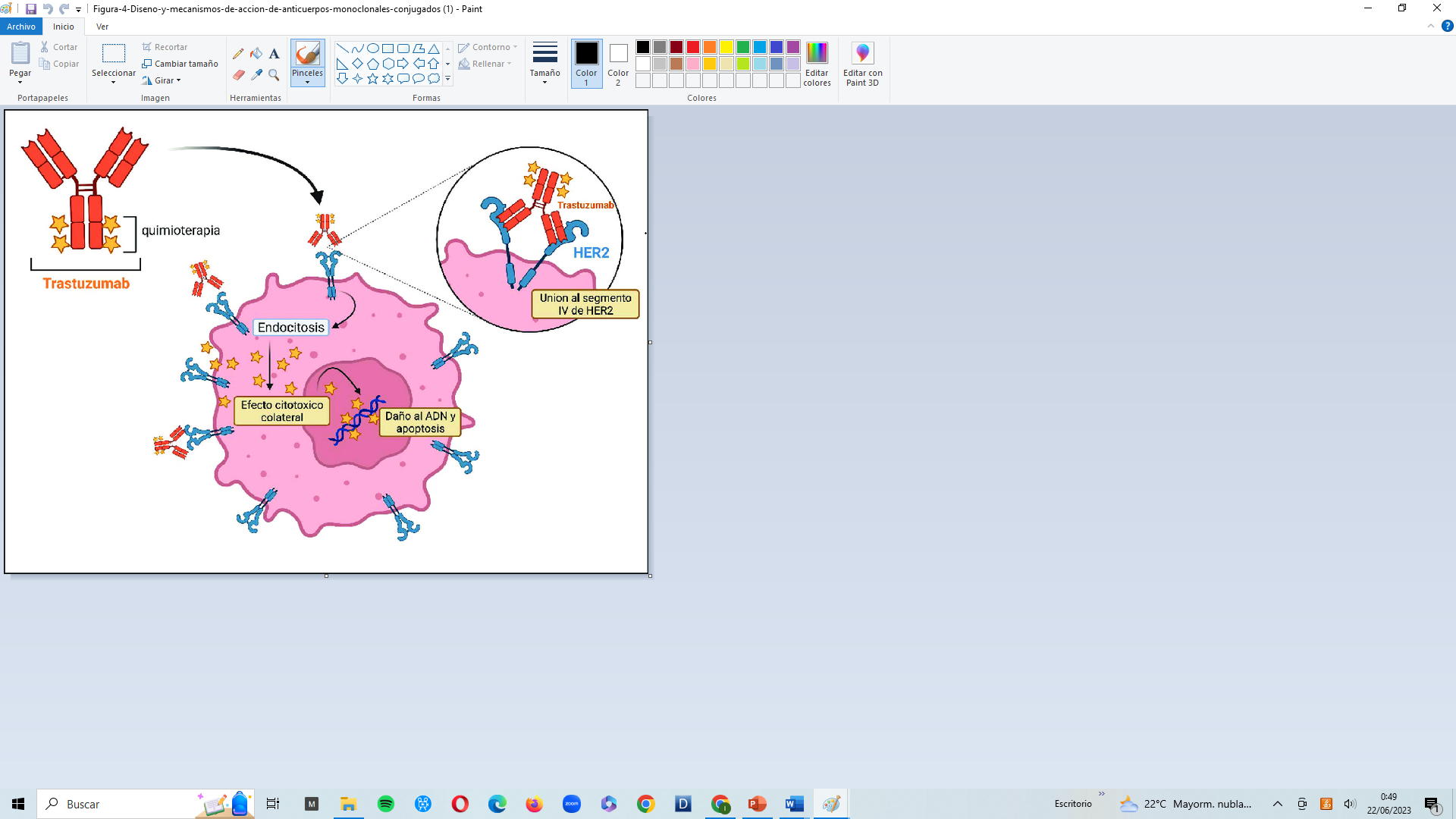 Walbaum G. B, Acevedo C. F, Carrillo B. D et al. “Cáncer de mama HER2-positivo: Terapias Sistémicas Actuales y Experiencia Local”. January 2023. Revista de Cirugía 75(1).DOI:10.35687/s2452-454920230011653
QUIMIOTERAPIA: INMUNOCONJUGADOS
INMUNOCONJUGADOS: TRASTUZUMAB-DERUXTECAN
Mayor riesgo en: reacciones adversas pulmonares previas grado 1 y 2 y en IR moderada-grave.
Control estrecho (TAC c/3 meses). Considerar consultar a un neumólogo.

EPI o NEUMONITIS Grado 1:
Interrumpir hasta Grado 0
Si remisión en 28 días o menos desde la fecha de inicio: reiniciar con misma dosis.
Si remisión en más de 28 días: reiniciar con disminución de dosis.
Considerar el tratamiento con glucocorticoides (0,5 mg/Kg/día de prednisolona)
EPI o NEUMONITIS Grado 2 o más:
Suspender permanentemente el tratamiento.
Iniciar rápidamente el tratamiento con glucocorticoides (>1 mg/Kg/día de prednisolona durante 14 días y disminución gradual durante 4 semanas)
Ficha técnica Enertu 100 mg: https://cima.aemps.es/cima/dochtml/ft/1201508001/FT_1201508001.html. Consultada Junio 2.023.
ARTRITIS REUMATOIDE. SINTÉTICOS.INHIBIDORES JAK: TOFACITINIB. CONVENCIONALES: LEFLUNOMIDA, SULFASALAZINA
LEFLUNOMIDA, SULFASALAZINA
EPI
TOFACITINIB
EPI: mayor riesgo en pacientes asiáticos
FAME CONVENCIONAL: METOTREXATO
Antimetabolito (análogo del ac. Fólico), inmunosupresor e inmunomodulador.
Tipo de toxicidad:
SUBAGUDA (la más frecuente, incluyendo SDRA): inicio insidioso.
AGUDA: disnea, fiebre, malestar general, dolor torácico.
CRÓNICA
Tiempo: 
Dosis bajas: semanas-meses.
Dosis altas: después de tratamientos cortos.
Tratamiento: suspensión del fármaco.
Pronóstico: favorable.
Anormalidades Rx y funcionales permanentes.
Muertes.
FAME CONVENCIONAL: METOTREXATO
Frecuencia: difícil de estimar
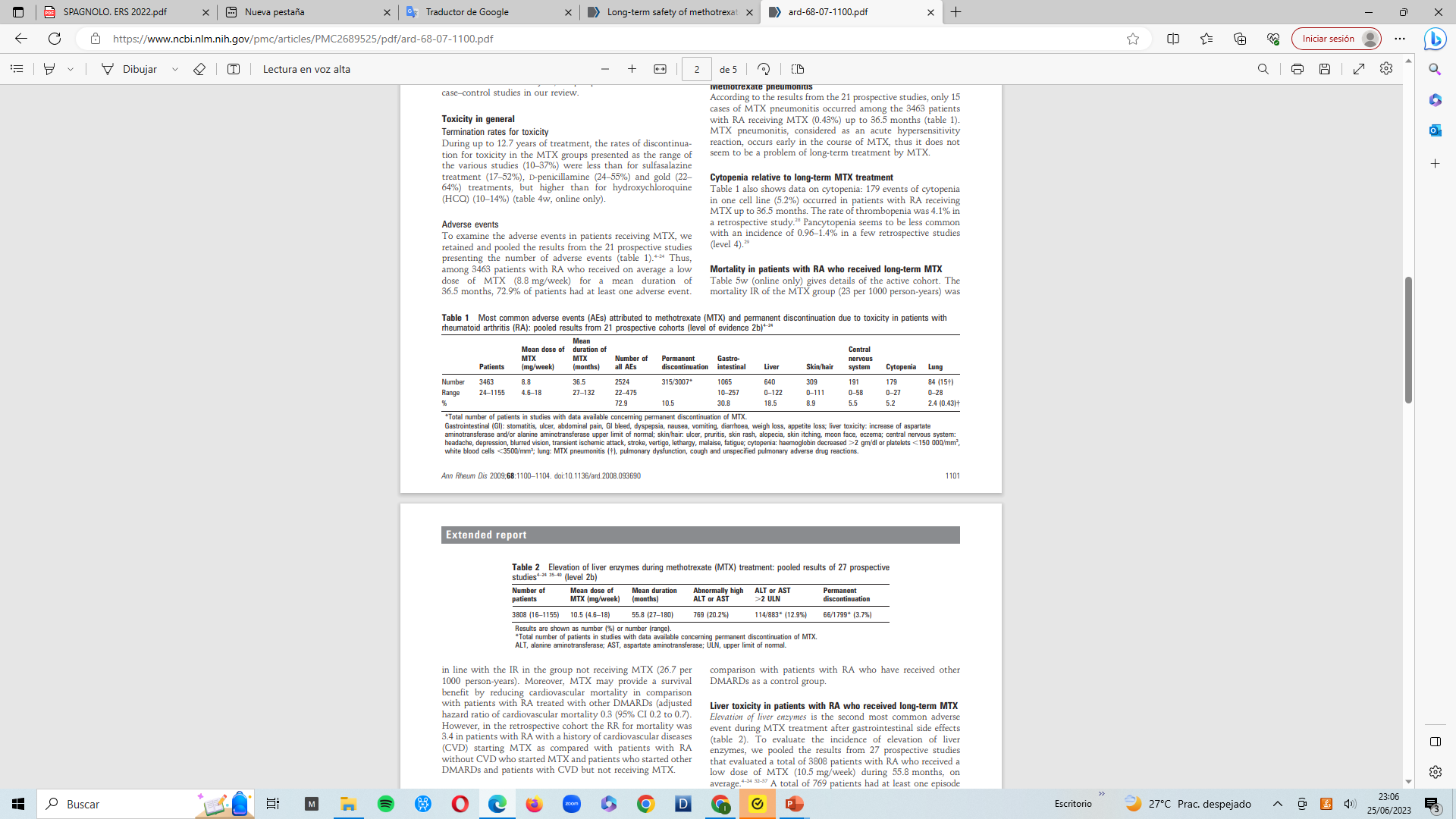 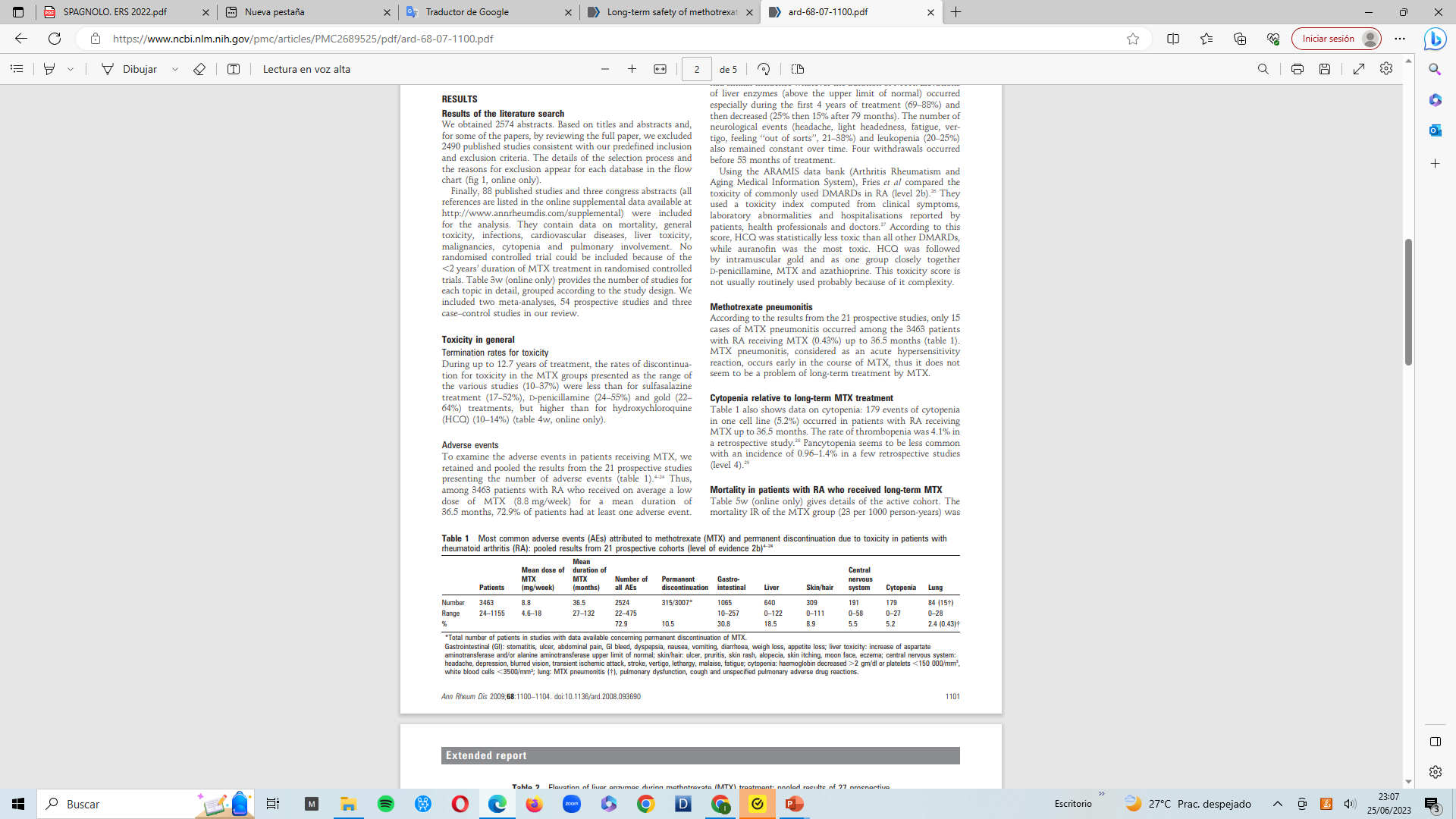 Salliot C, van der Heijde D. “Long-term safety of methotrexate monotherapy in patients with rheumatoid arthritis: a systematic literature research”.Ann Rheum Dis. 2009 Jul;68(7):1100-4. doi: 10.1136/ard.2008.093690. Epub 2008 Dec 5.
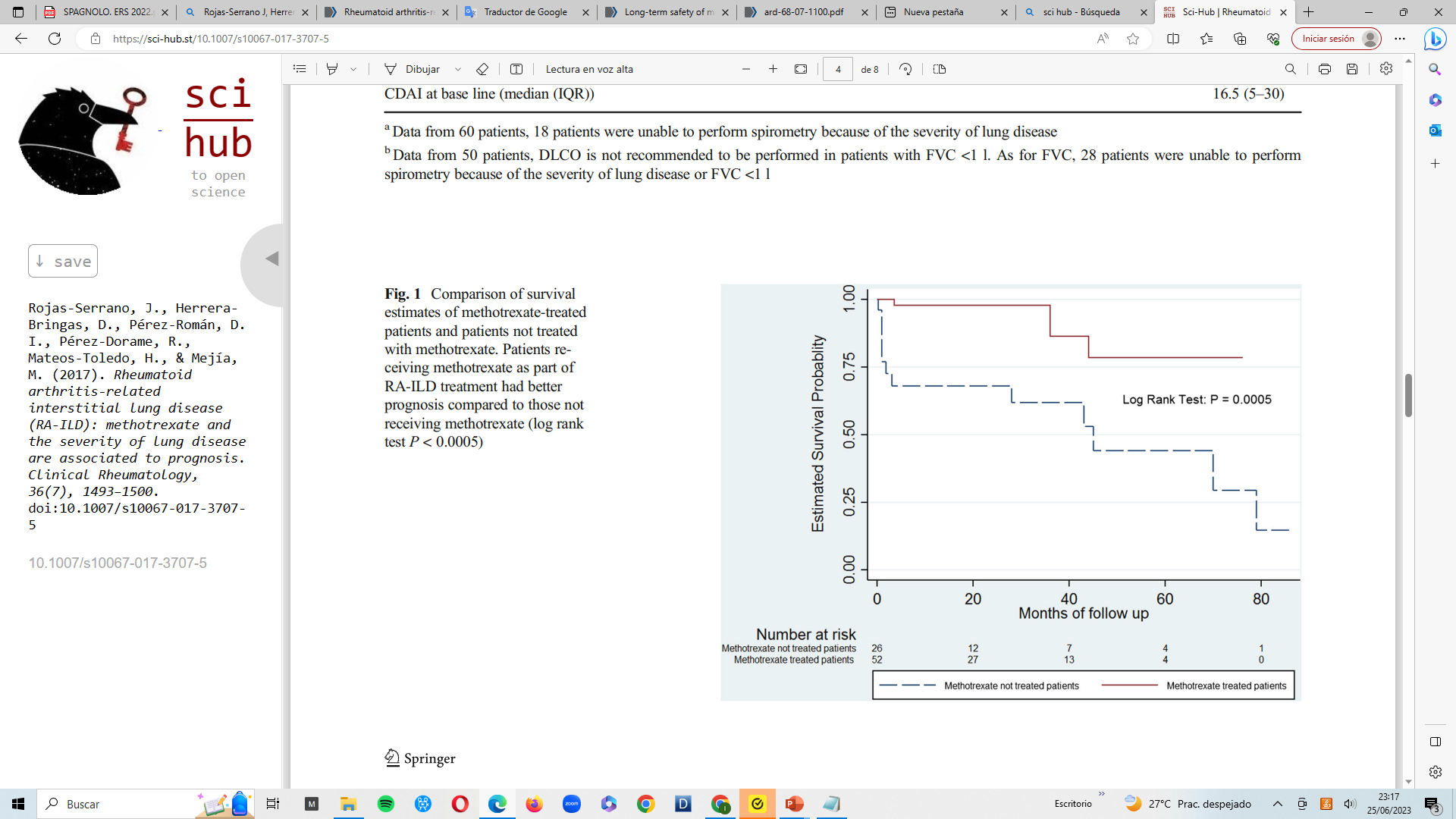 Estudio retrospective de 78 pacientes con AR para evaluar ILD.
El tratamiento con MTX se asoció con mejora en la supervivencia
 (HR 0.13, 95% CI 0.02–0.64)
Rojas-Serrano J, Herrera-Bringas D, Pérez-Román DI, et al. “Rheumatoid arthritis-related interstitial lung disease (RA-ILD): methotrexate and the severity of lung disease are associated to prognosis”. Clin Rheumatol 2017; 36: 1493–1500.
ARTRITIS REUMATOIDE. TERAPIA BIOLÓGICA
TERAPIA BIOLÓGICA: OTRAS ENFERMEDADES INMUNOMEDIADAS
Integrina α4β7
Vedolizumab
Proteína BLyS
Belimumab
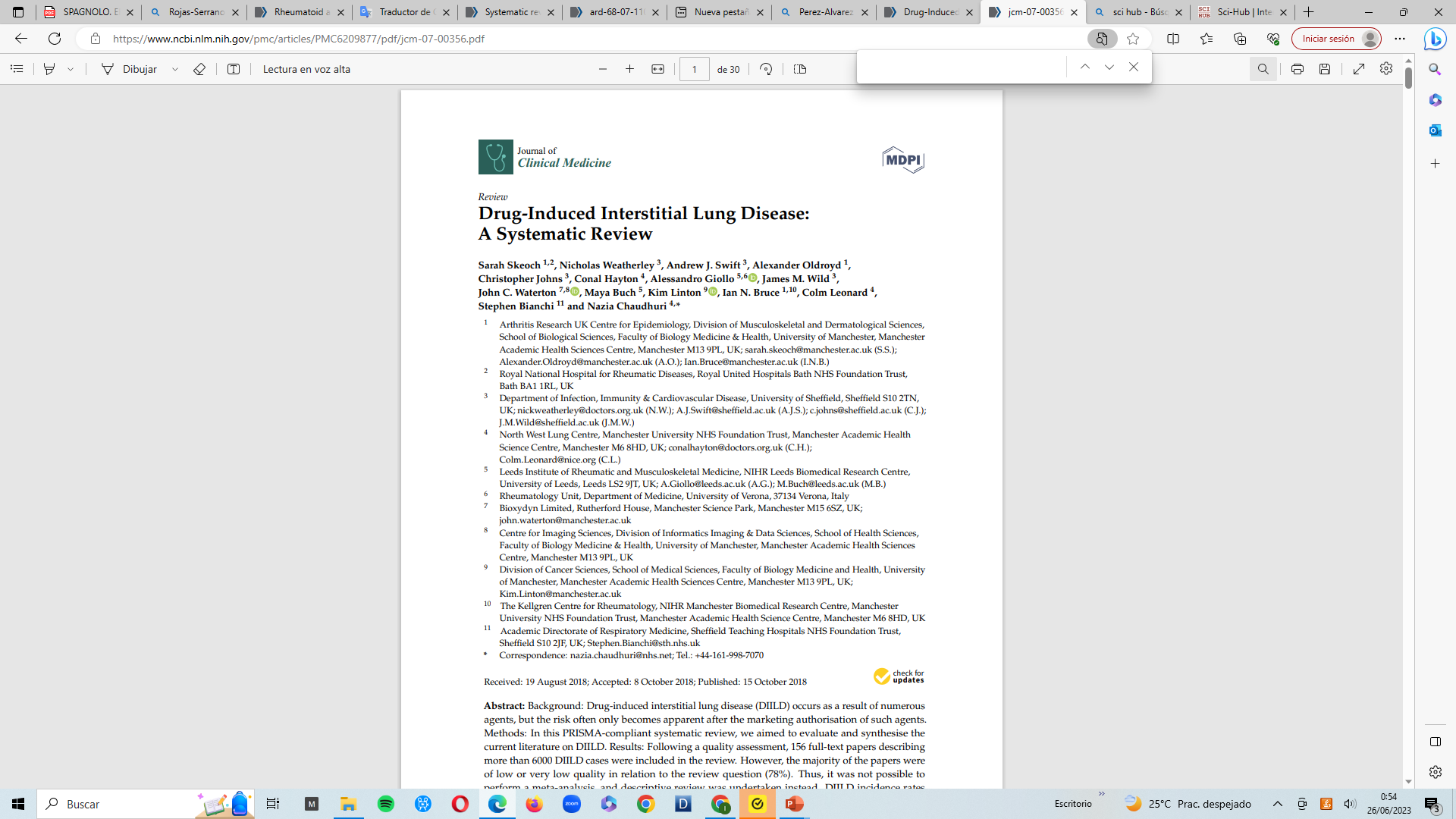 PSORIASIS: TRATAMIENTO BIOLÓGICO
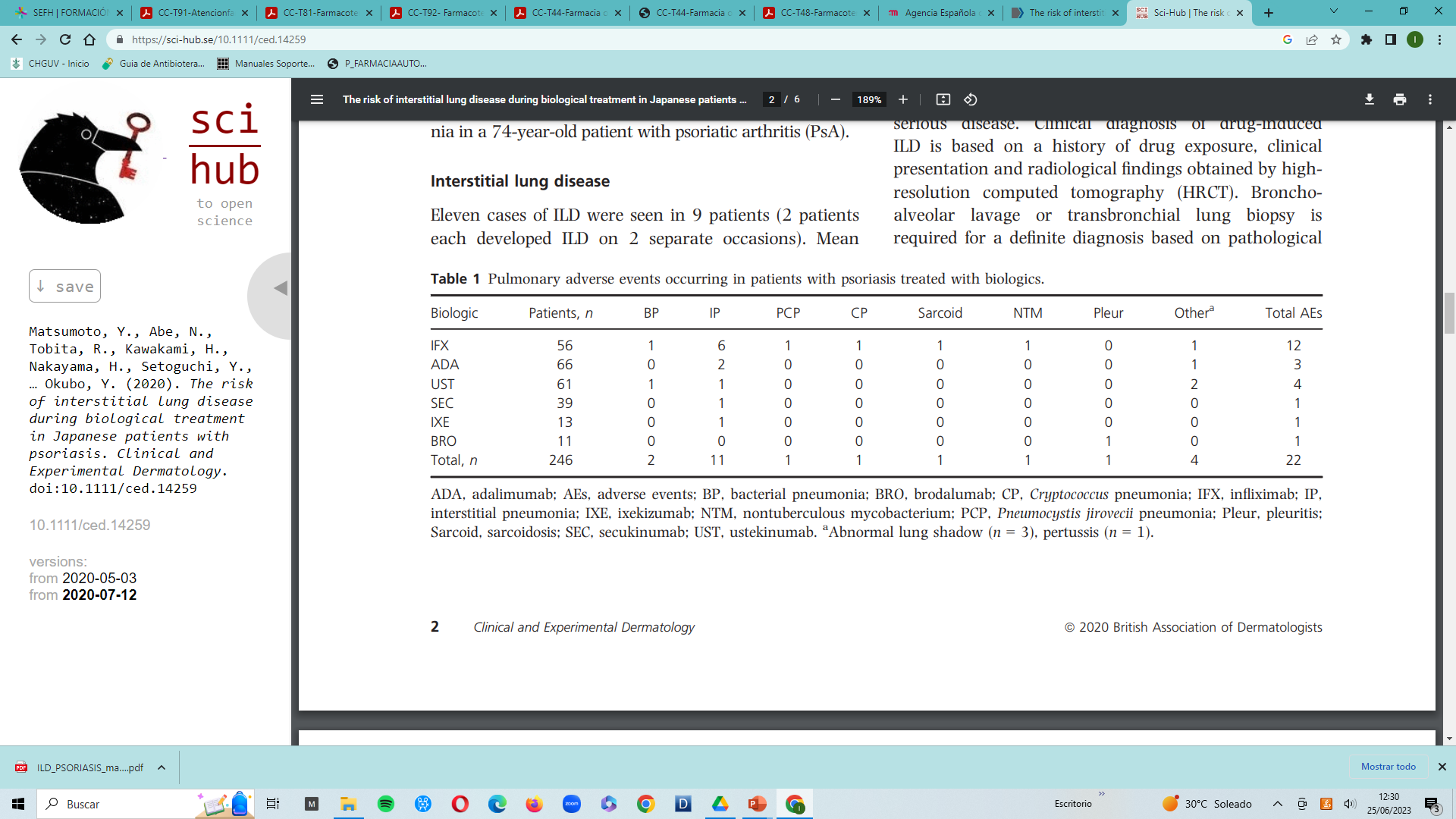 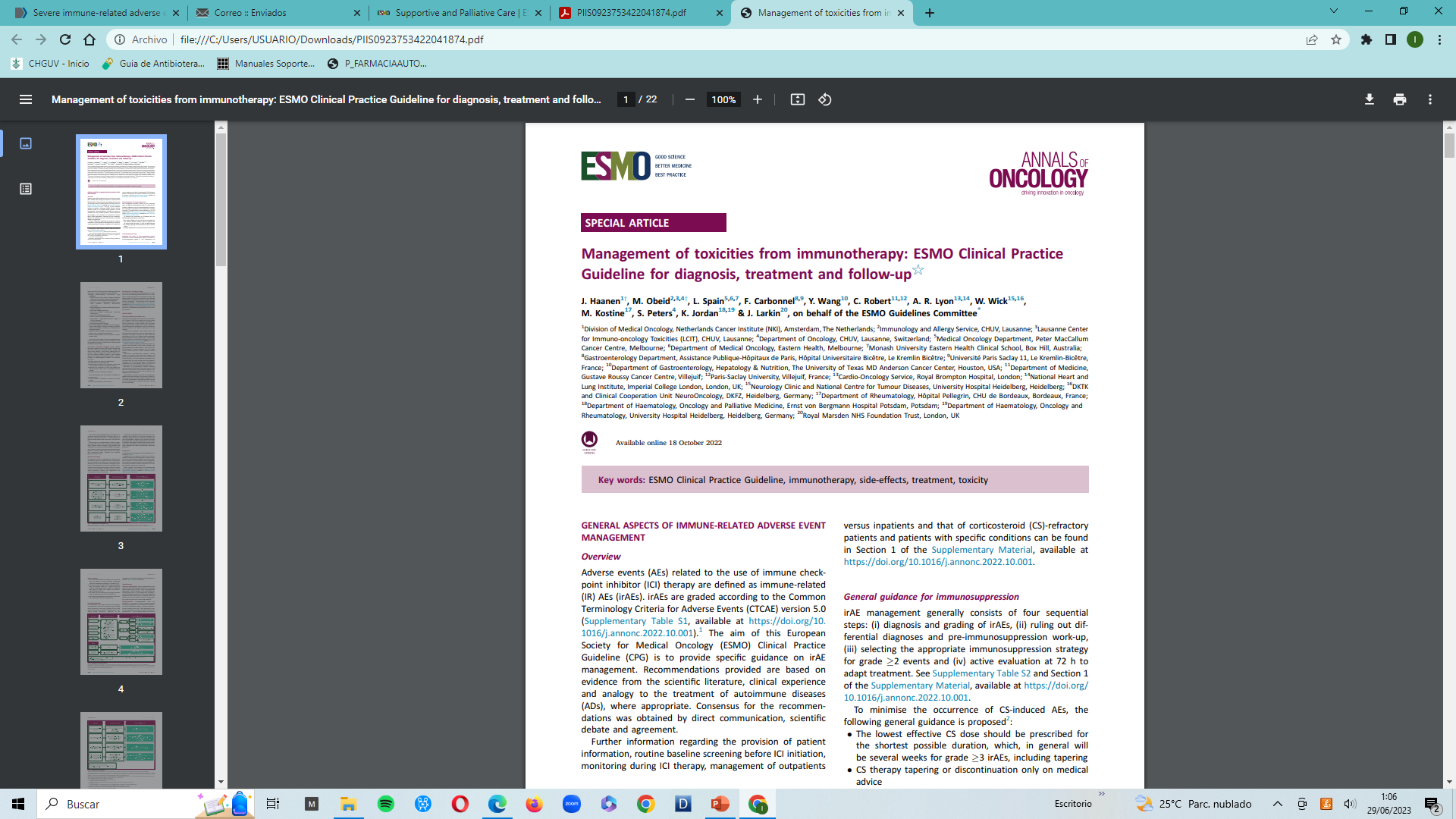 CONCLUSIONES
Manifestaciones clínicas, radiológicas e histológicas inespecíficas.

Diagnóstico exclusión.

Importancia de la anamnesis farmacológica.

Fuentes de información sobre RAMs y nuevos fármacos.

Reacciones adversas de baja frecuencia pero graves (mortales).

Tras suspensión valorar el beneficio-riesgo de la reintroducción.

Fundamental: Equipo multidisciplinar (diagnóstico y tratamiento).